ANKARA BÜYÜKŞEHİR BELEDİYESİ 
EMLAK ve İSTİMLAK DAİRESİ BAŞKANLIĞI
AŞOT KDGPA – 63865/2 PARSEL
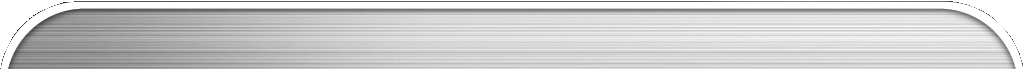 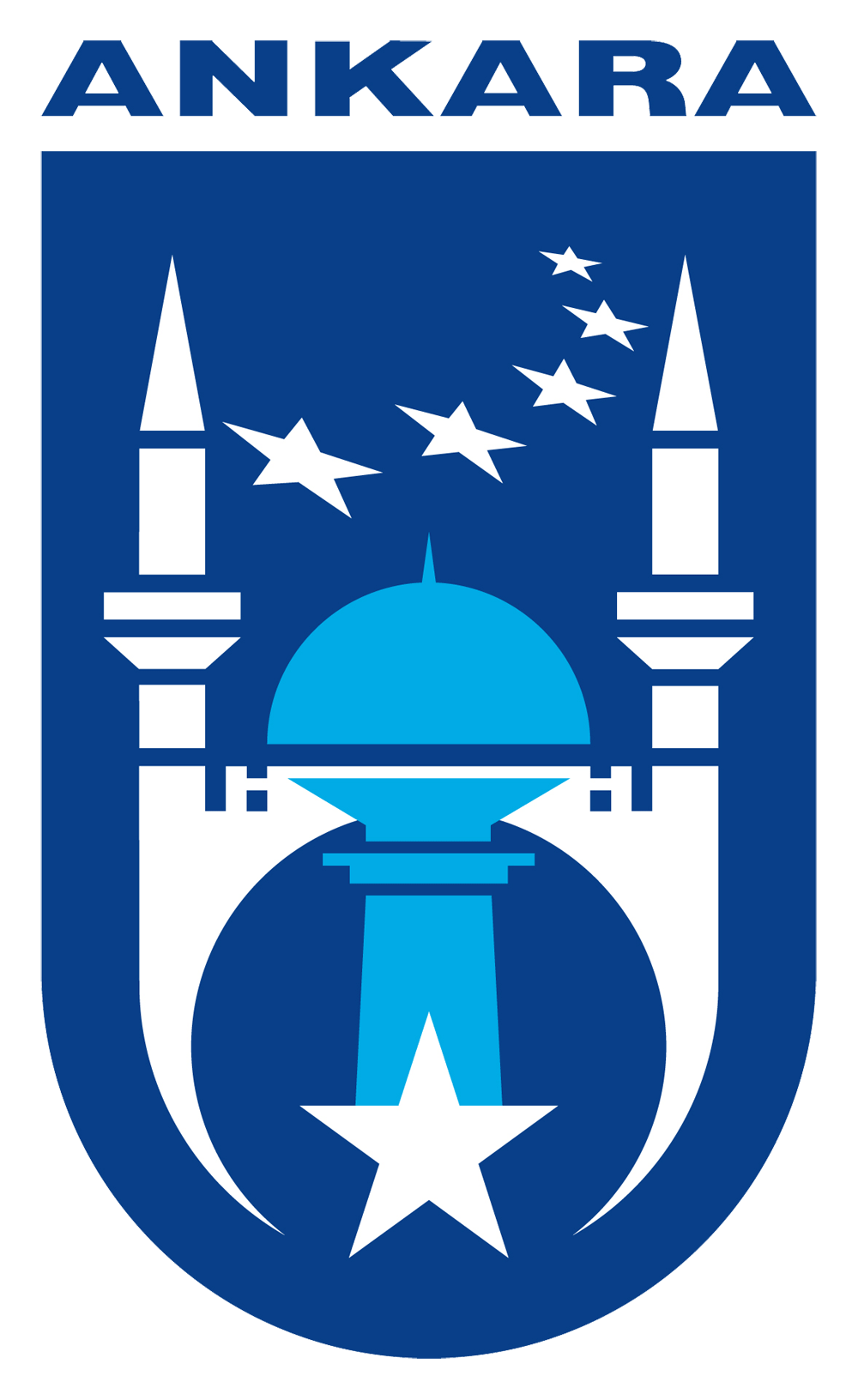 Ankara Büyükşehir Belediyesi
www.ankara.bel.tr
AŞOT KDGPA - 63865/1 PARSEL
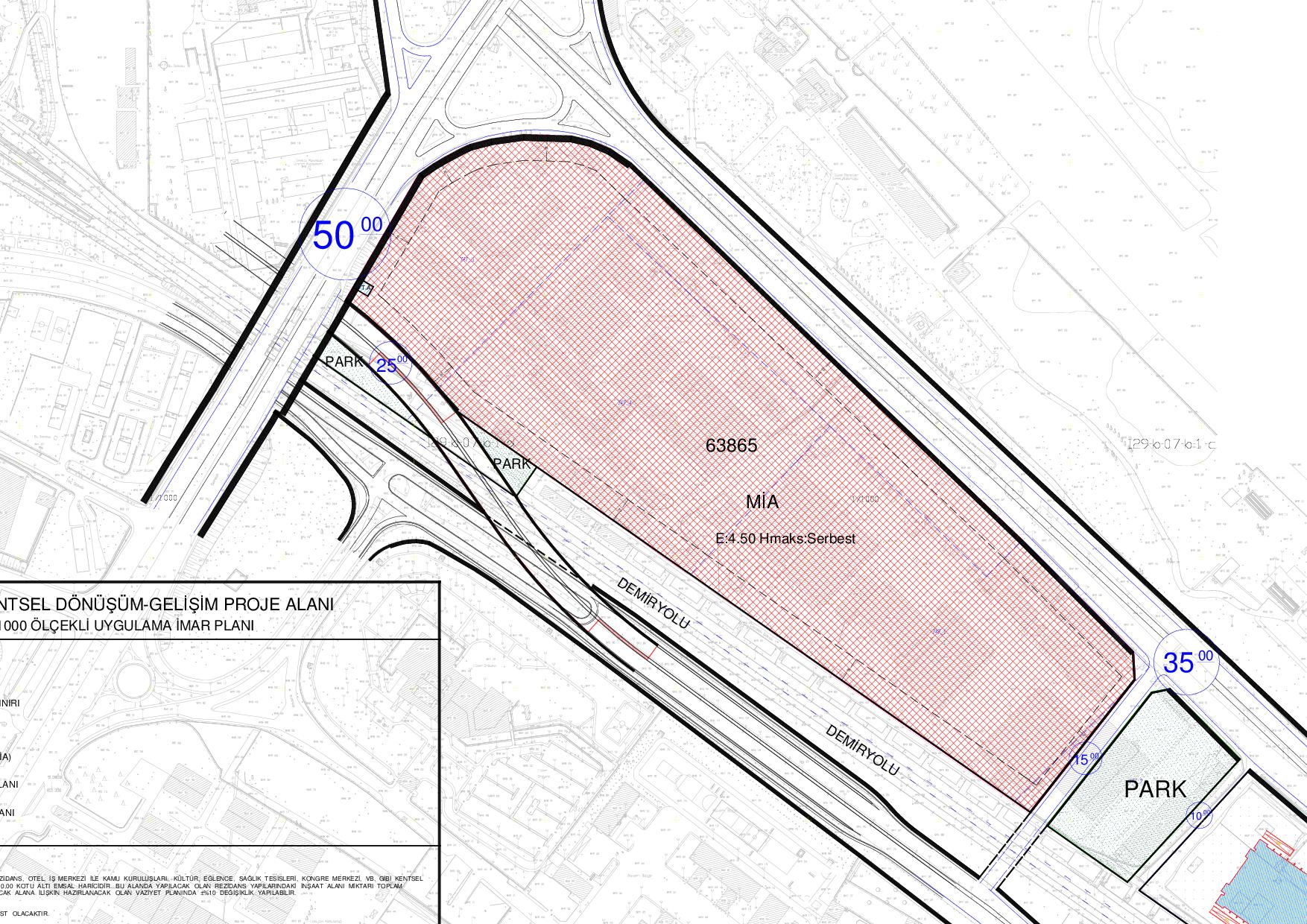 BAKANLAR KURULUNUN 7/7/2010 TARİH 2010/663 SAYILI KARARI İLE KENTSEL DÖNÜŞÜM ALANI İLAN EDİLDİ.
63865/2 PARSEL 

ALANI =124.475 m²
İMAR KULLANIMI = MİA
İNŞAAT EMSALİ = 4.50
Hmax = SERBEST
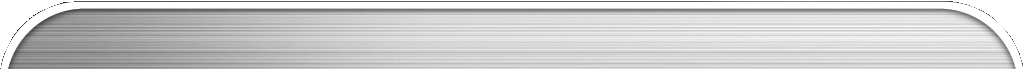 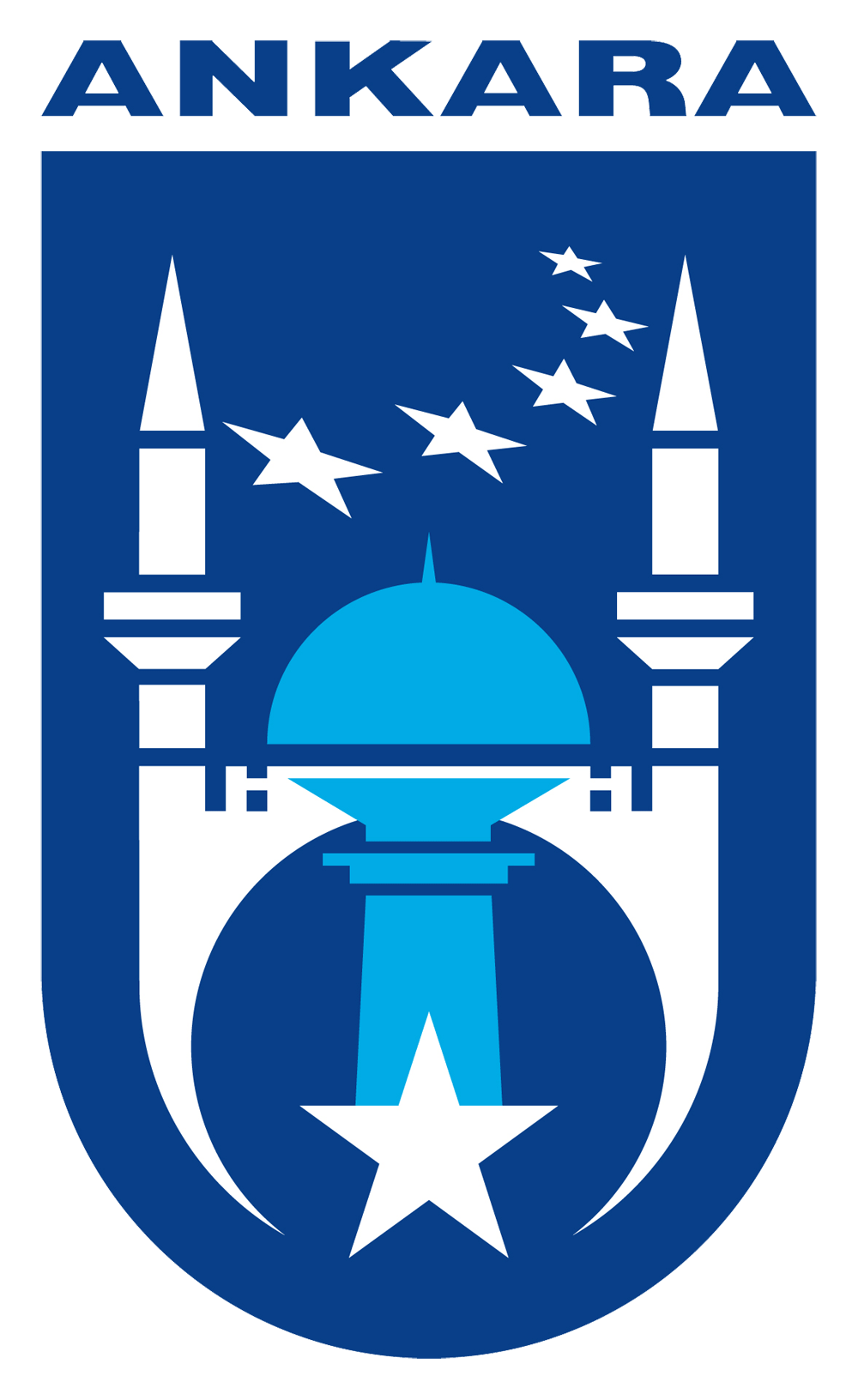 Ankara Büyükşehir Belediyesi
www.ankara.bel.tr
AŞOT KDGPA - 63865/1 PARSEL
PLAN NOTLARI
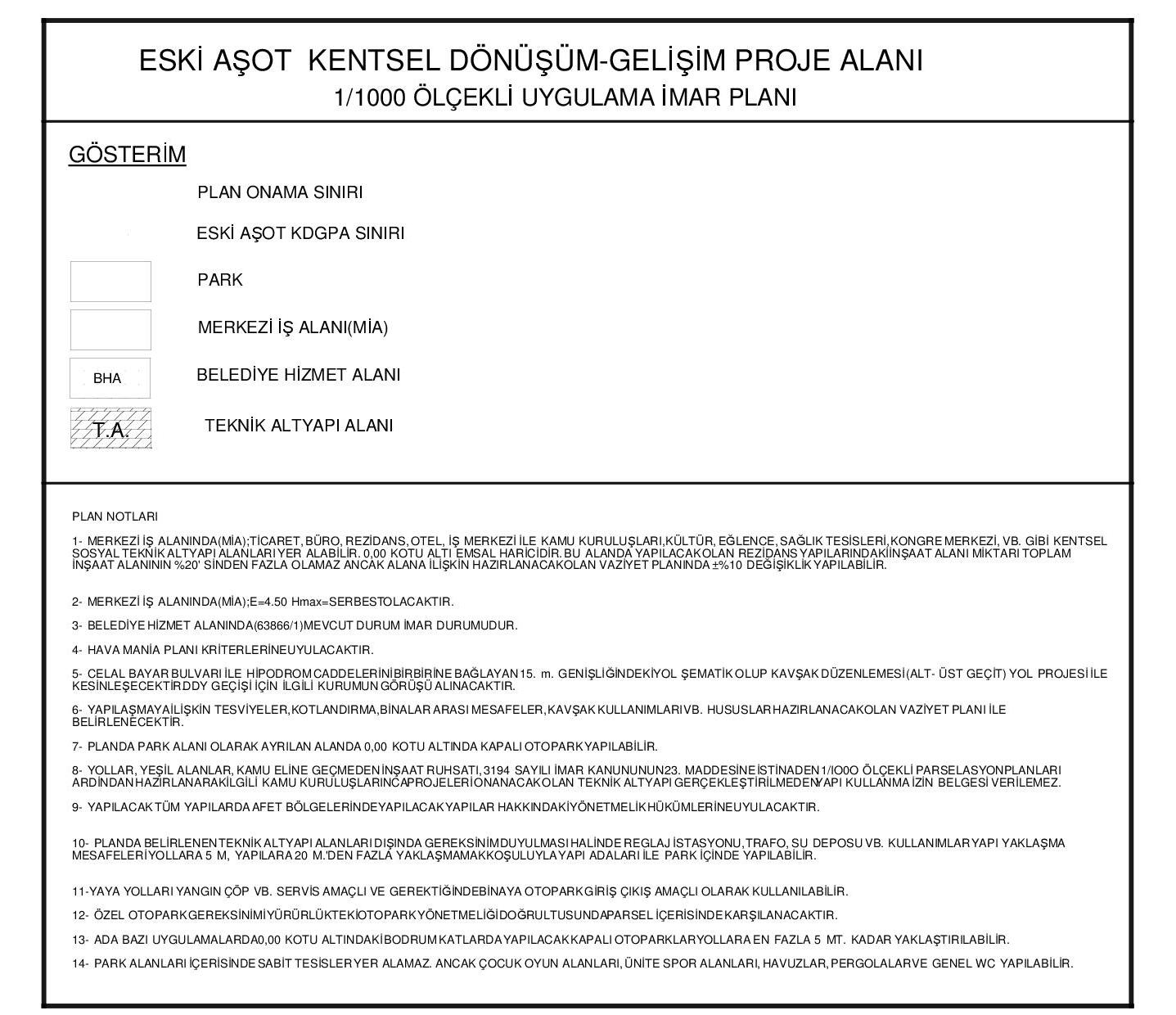 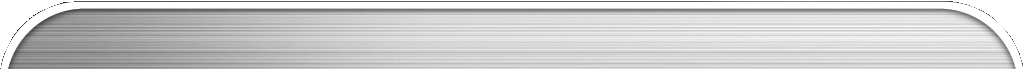 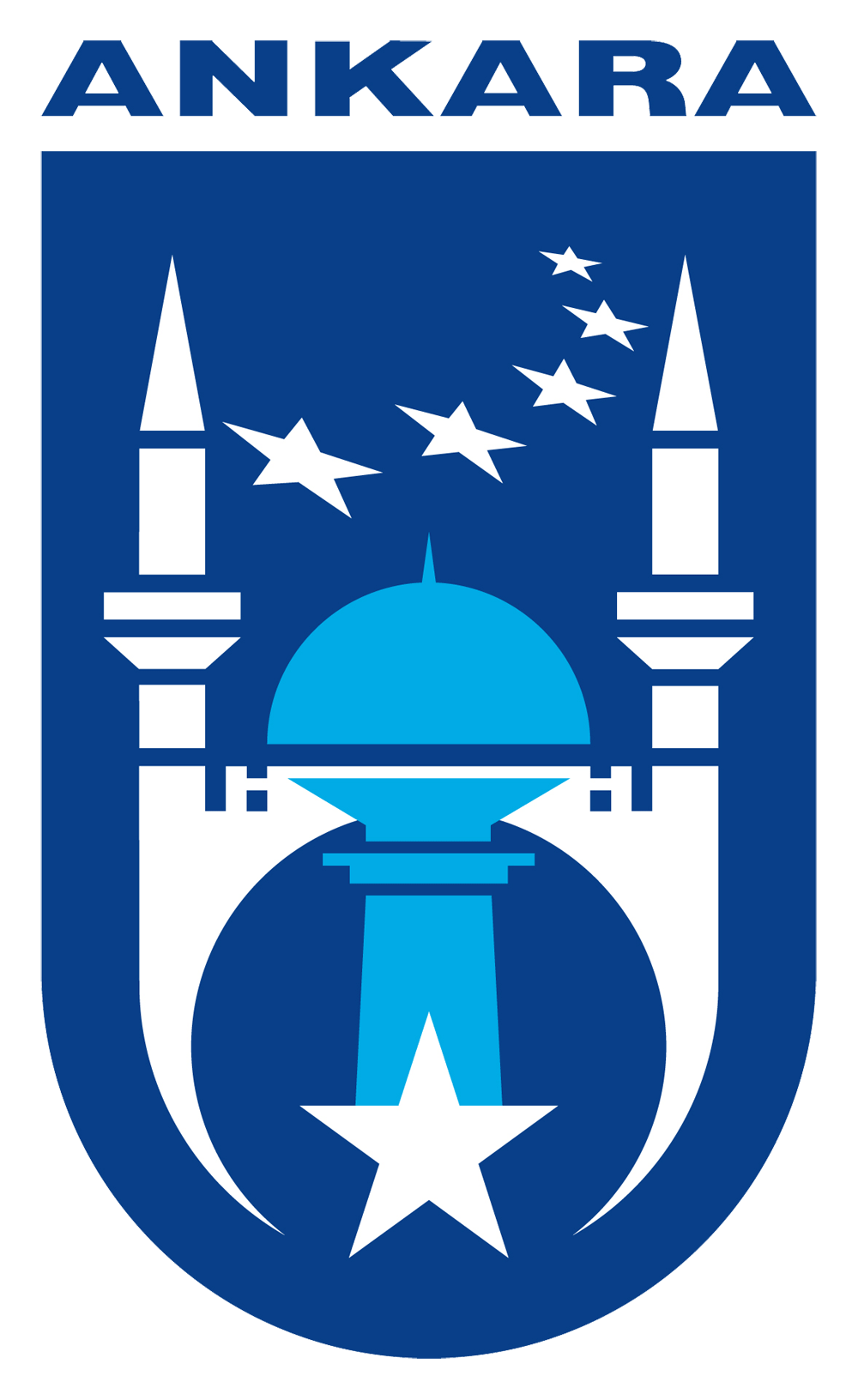 Ankara Büyükşehir Belediyesi
www.ankara.bel.tr
AŞOT KDGPA – 63865/2 PARSEL
GENEL GÖRÜNÜM
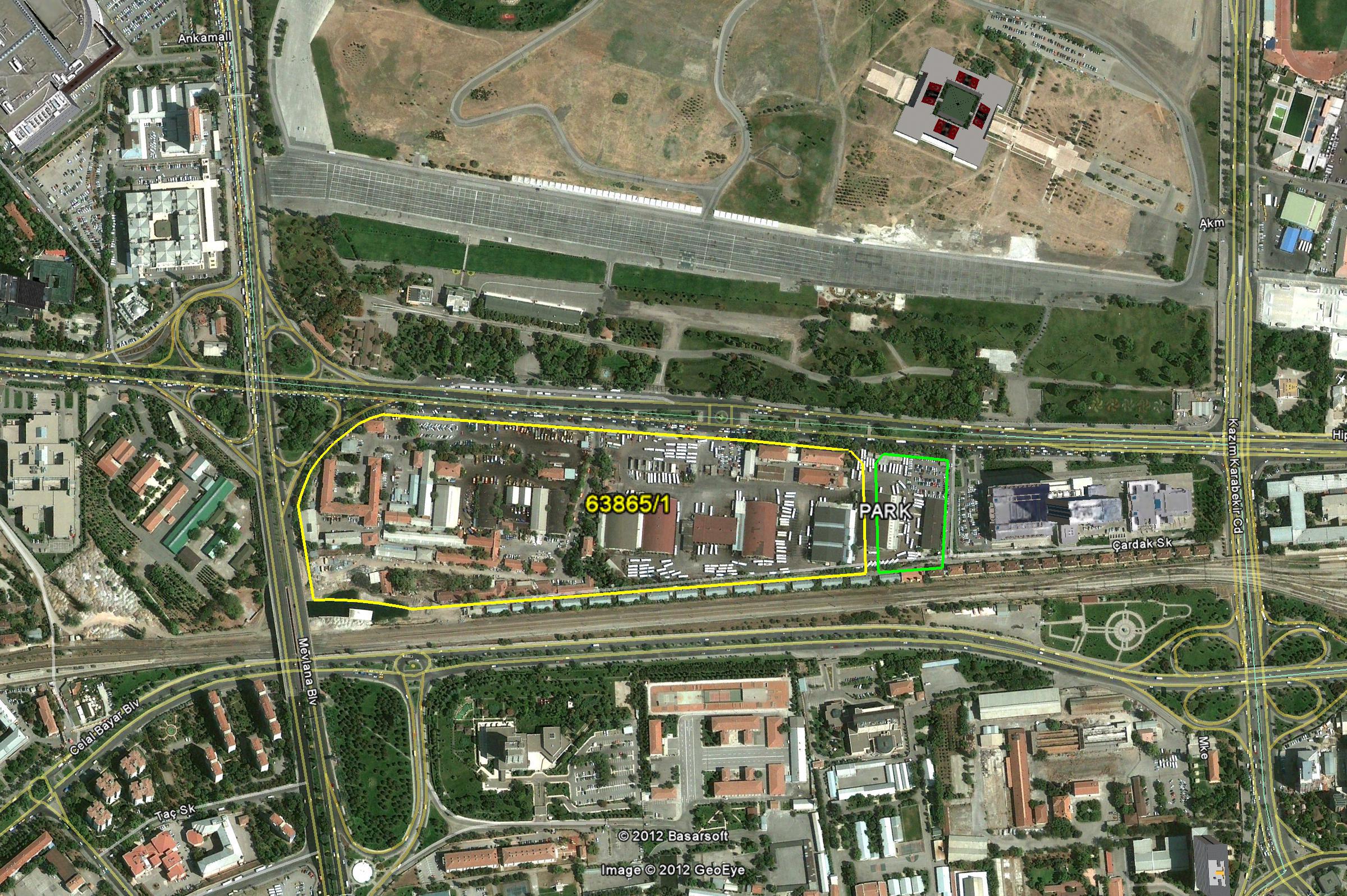 400 m
200 m
63865/2
660 m
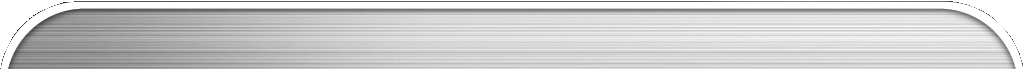 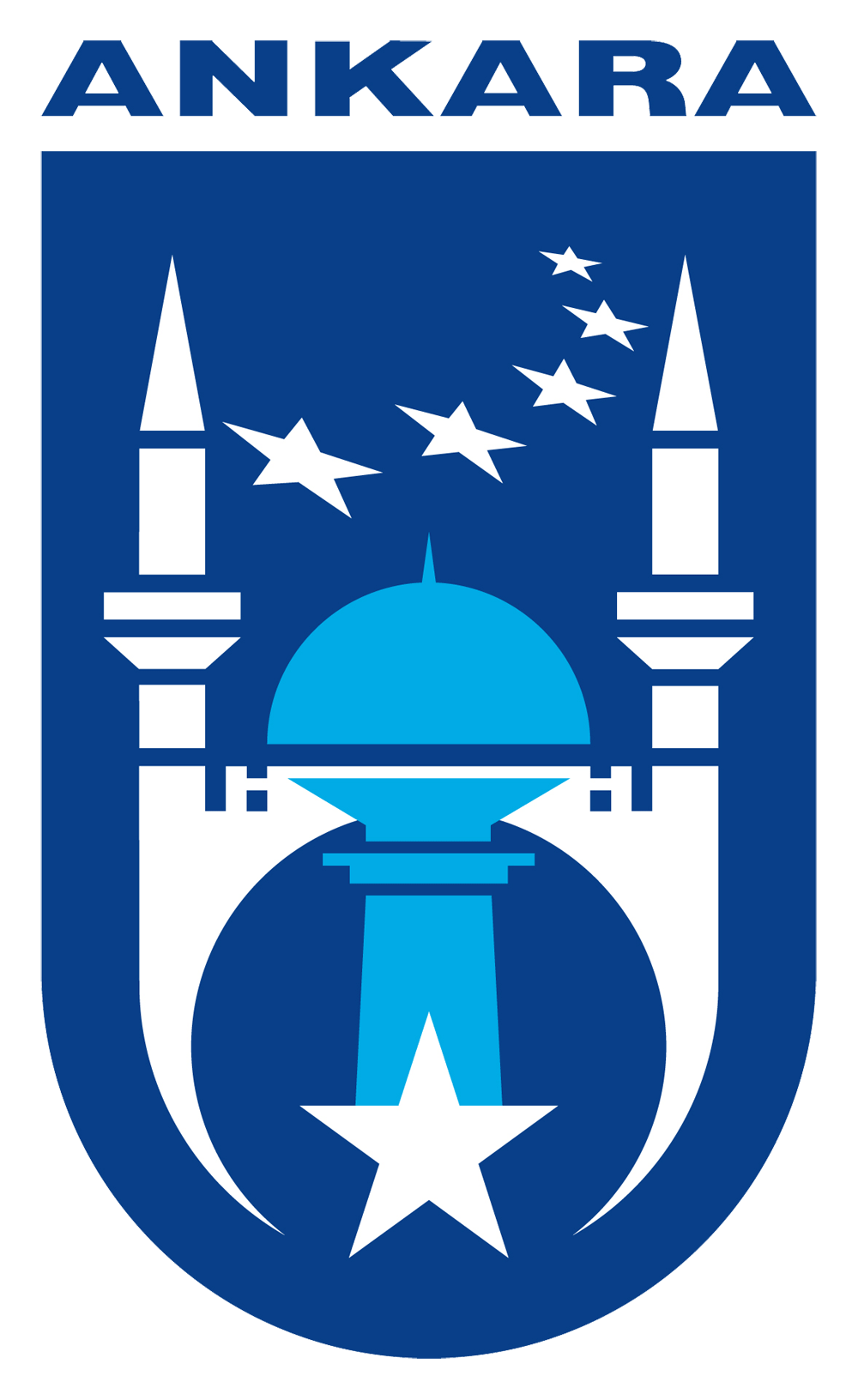 Ankara Büyükşehir Belediyesi
www.ankara.bel.tr
AŞOT KDGPA – 63865/2 PARSEL
STRATEJİK KONUMU
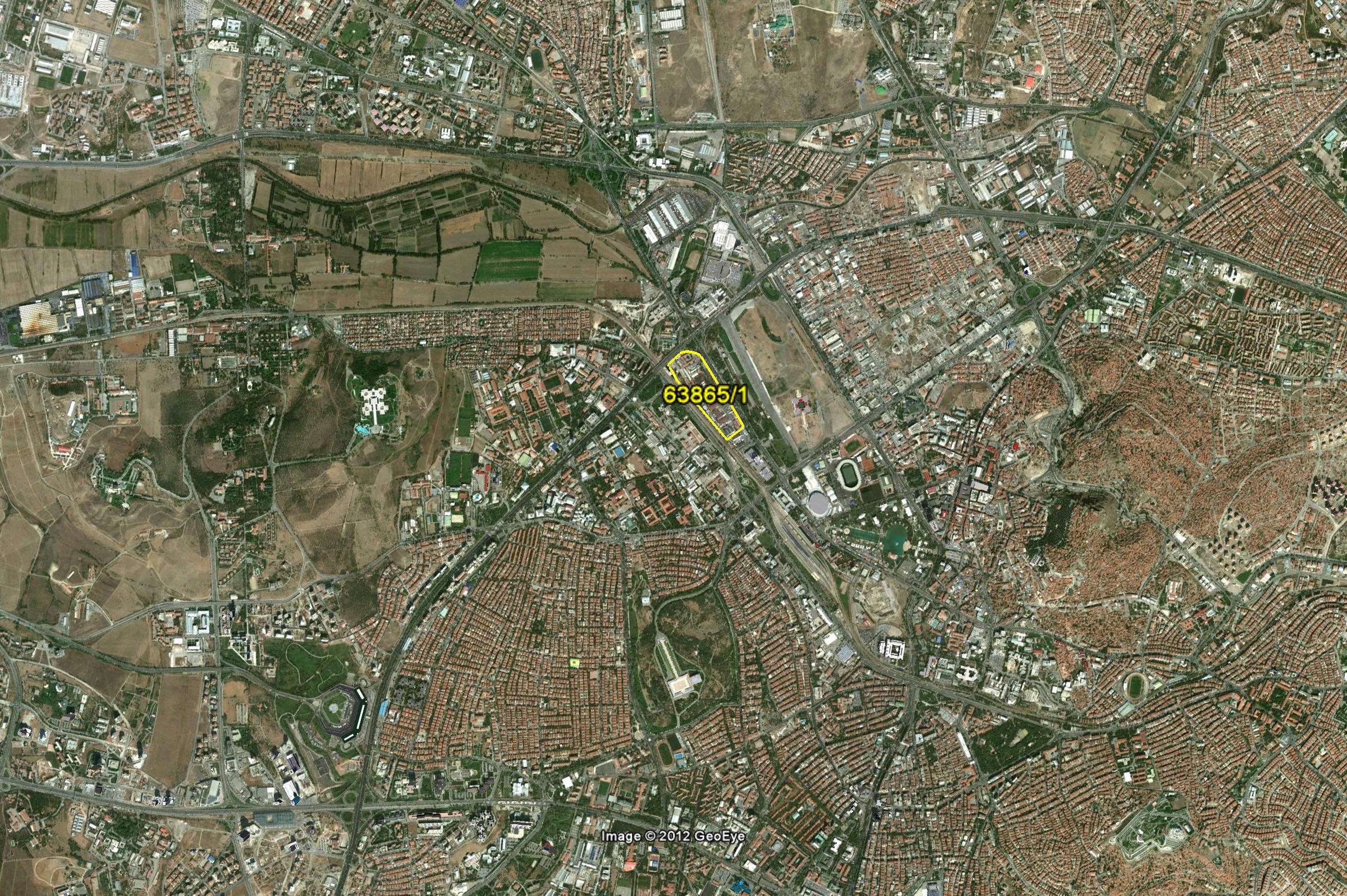 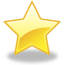 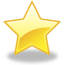 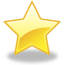 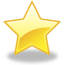 63865/2
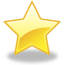 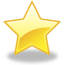 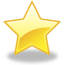 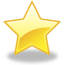 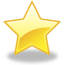 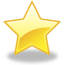 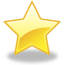 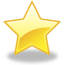 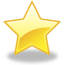 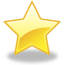 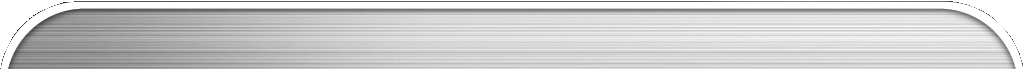 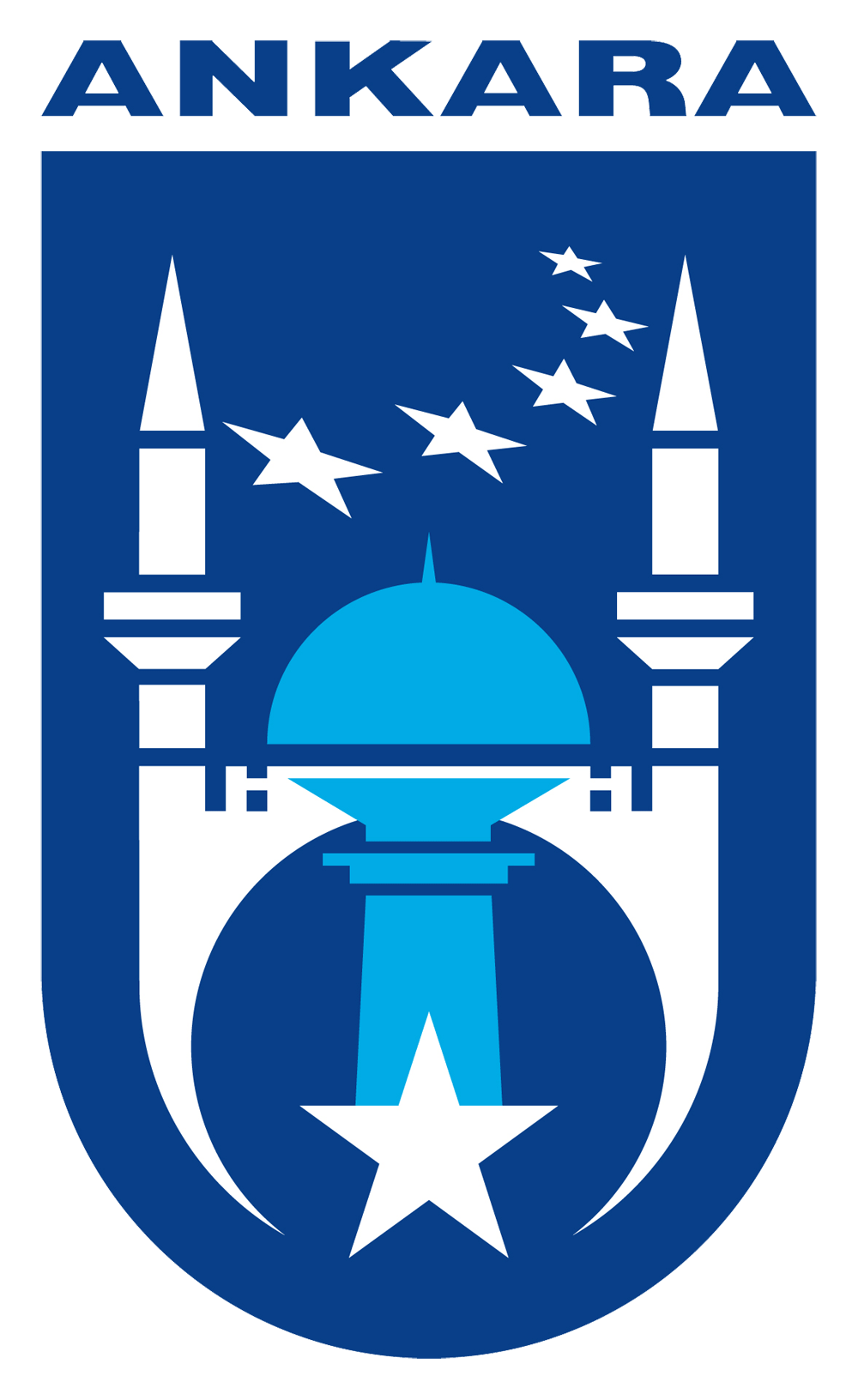 Ankara Büyükşehir Belediyesi
www.ankara.bel.tr
AŞOT KDGPA – 63865/2 PARSEL
STRATEJİK KONUMU
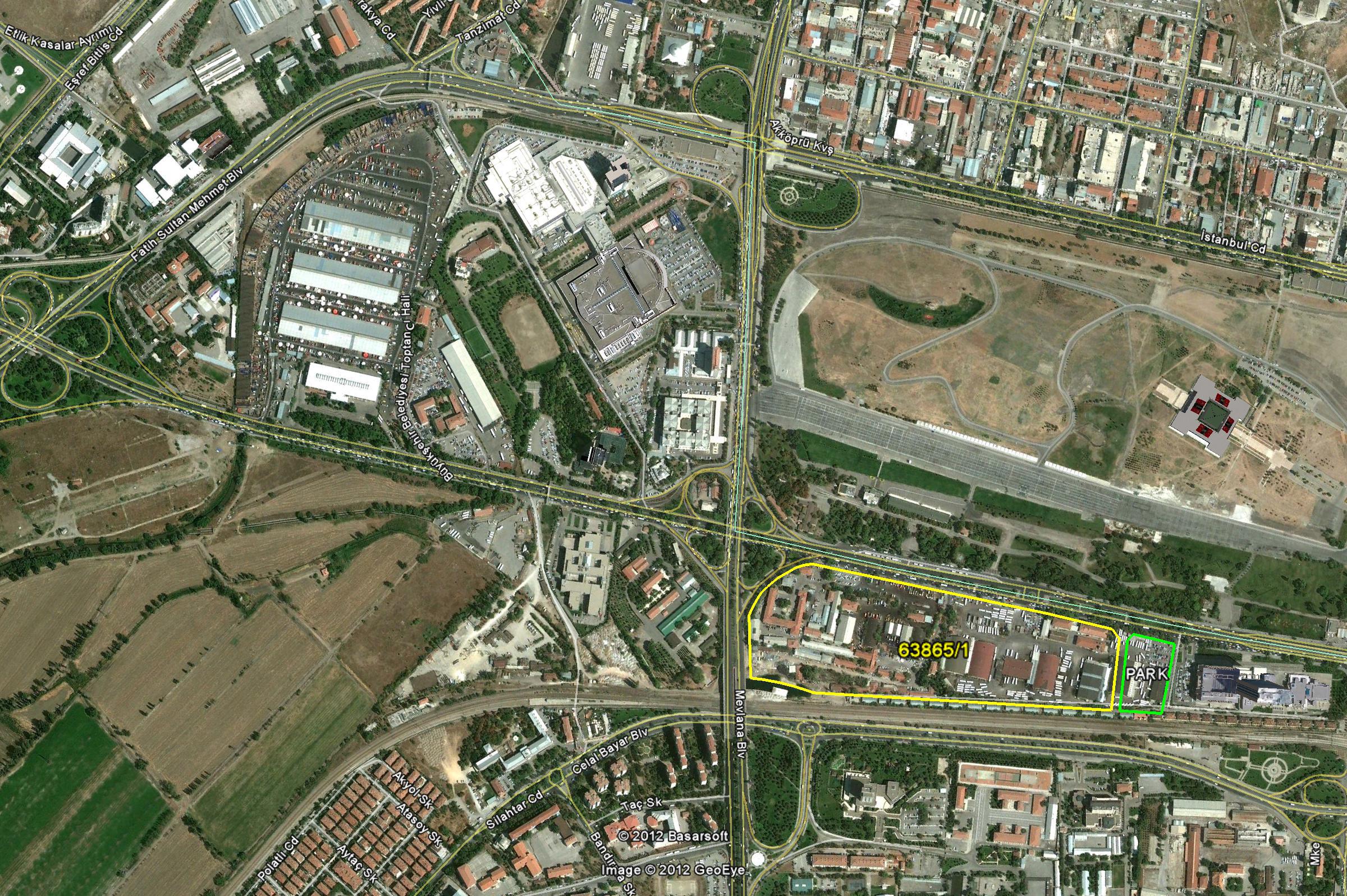 * YENİ ADLİYE BİNASI ALANI
* ANKAMALL AVM
* ATATÜRK KÜLTÜR MERKEZİ
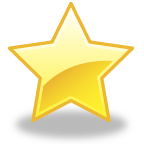 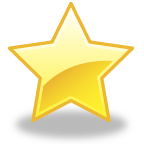 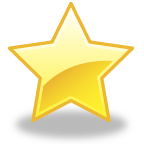 63865/2
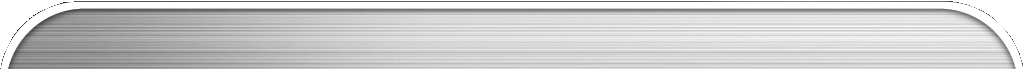 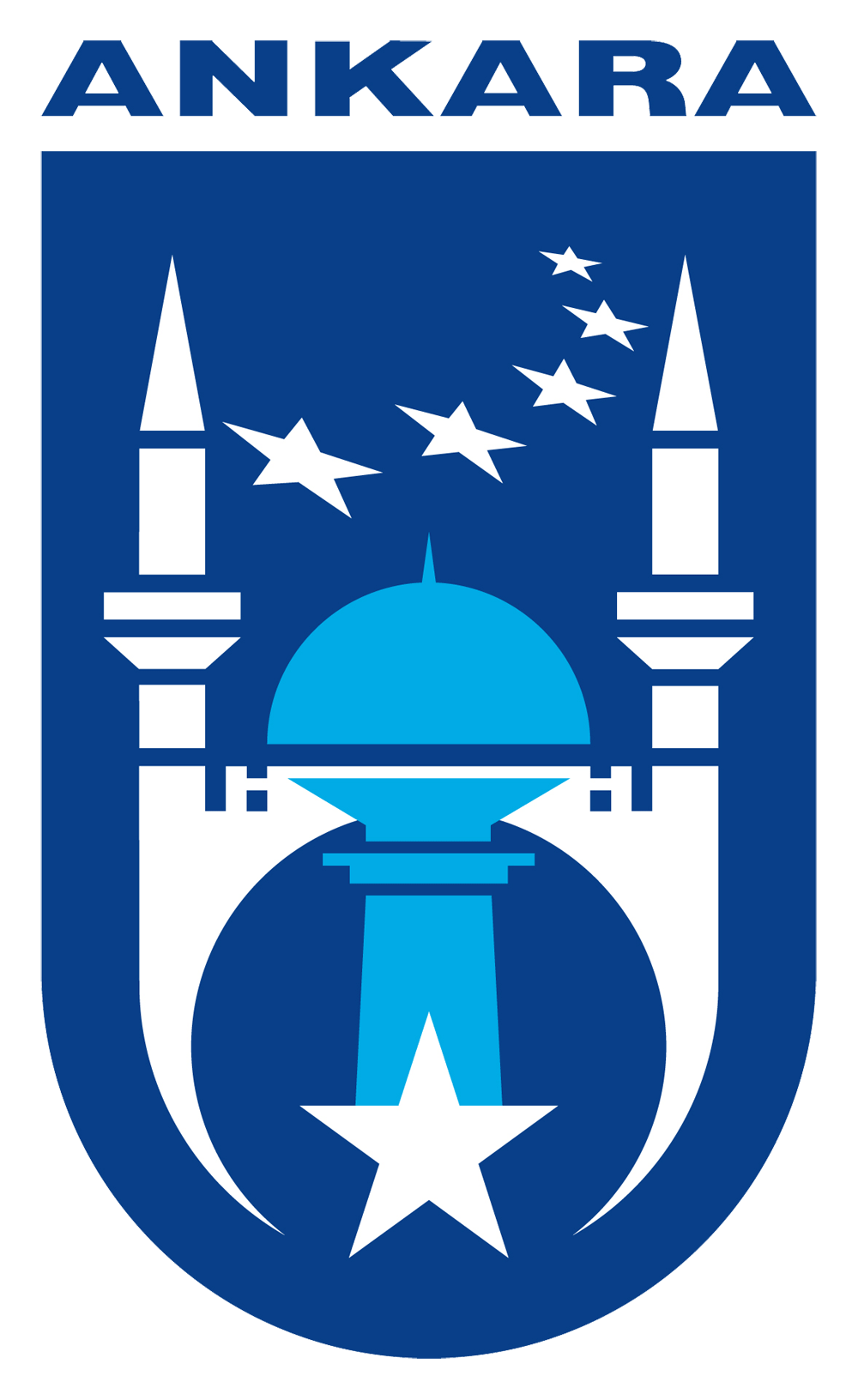 Ankara Büyükşehir Belediyesi
www.ankara.bel.tr
AŞOT KDGPA – 63865/2 PARSEL
STRATEJİK KONUMU
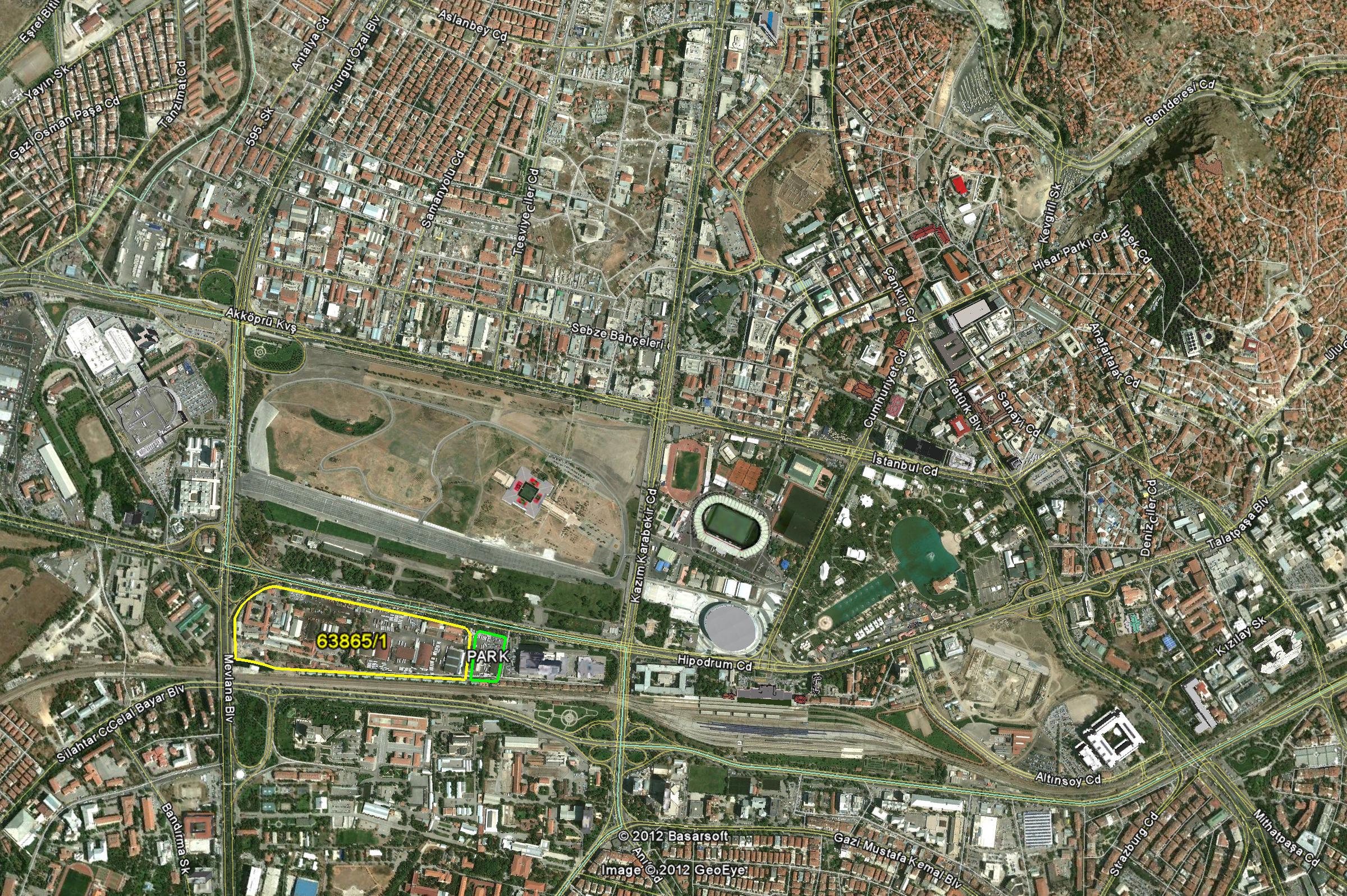 * ULUS HACIBARAM
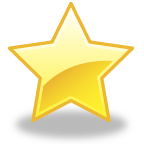 * ANKARA ARENA
* 19MAYIS STADYUMU
* HASTANELER
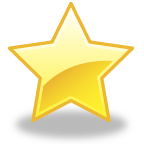 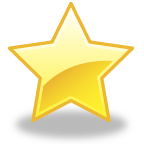 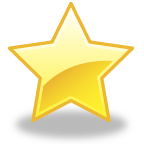 63865/2
* GENÇLİK PARKI
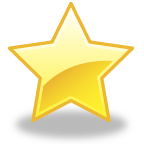 * ADLİYE
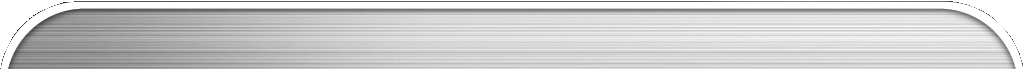 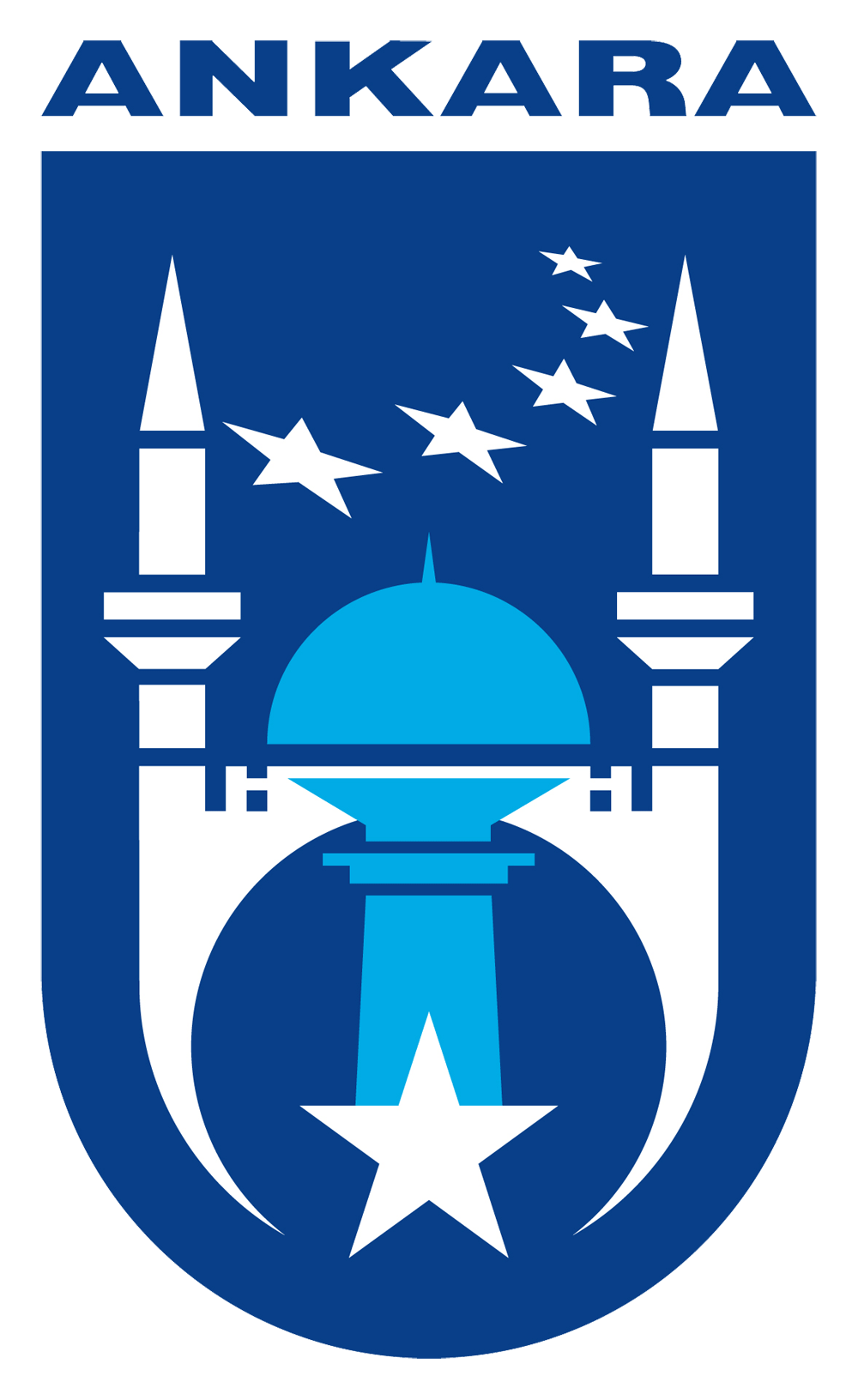 Ankara Büyükşehir Belediyesi
www.ankara.bel.tr
AŞOT KDGPA – 63865/2 PARSEL
STRATEJİK KONUMU
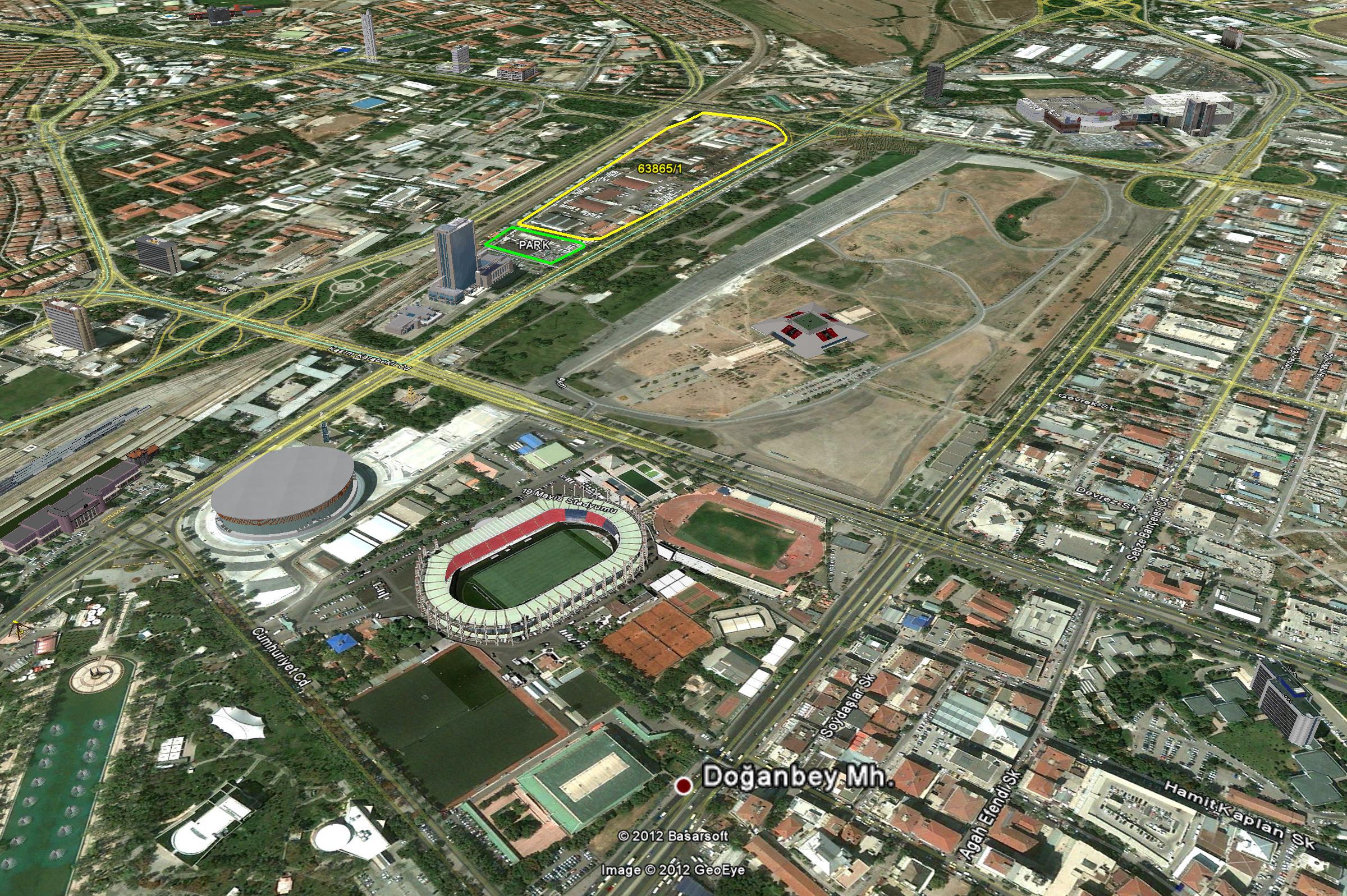 63865/2
* ANKARA ARENA SPOR SALONU
			
			* 19MAYIS STADYUMU
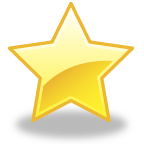 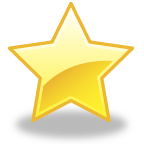 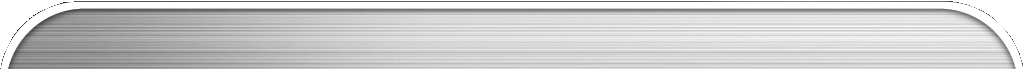 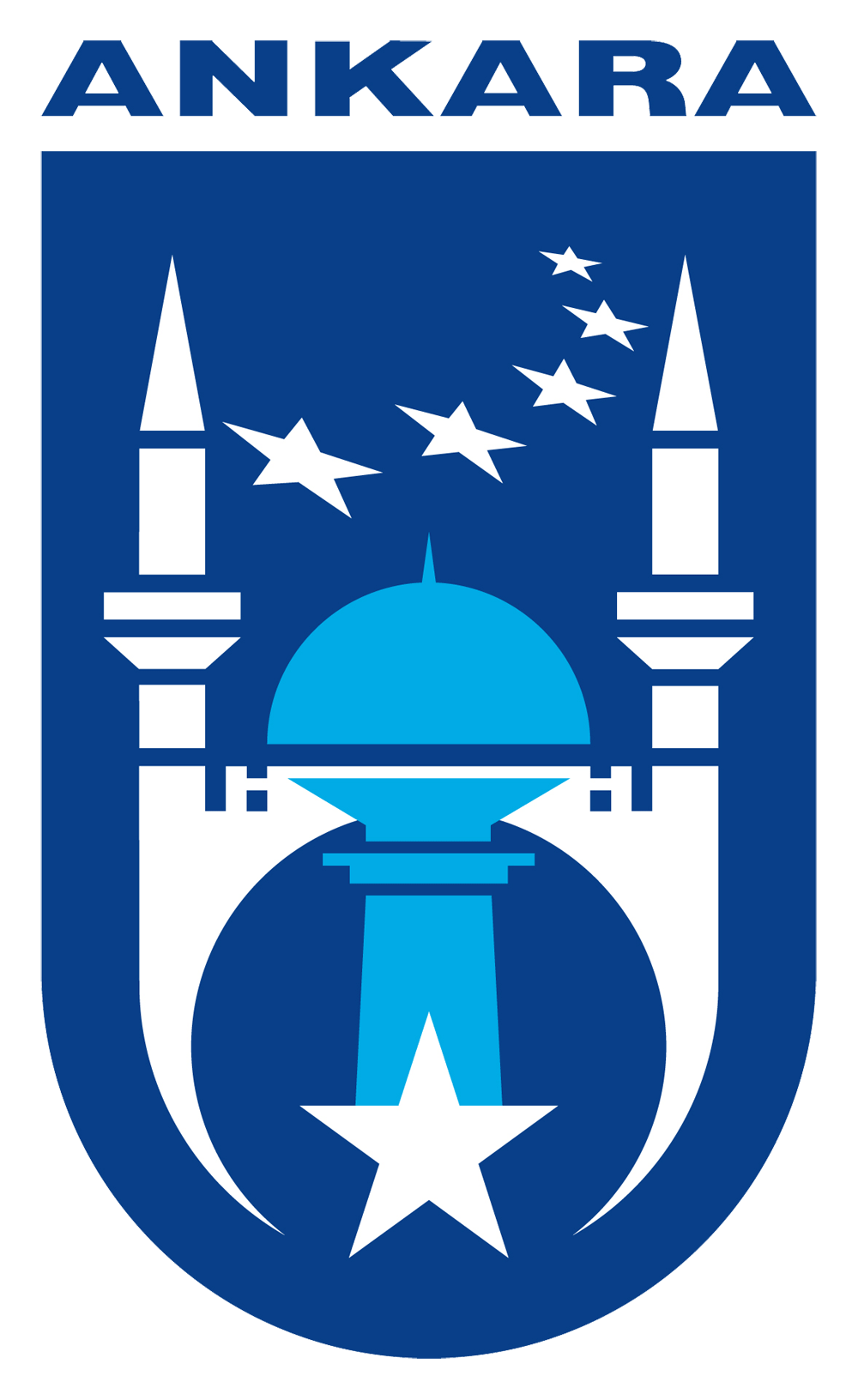 Ankara Büyükşehir Belediyesi
www.ankara.bel.tr
AŞOT KDGPA – 63865/2 PARSEL
STRATEJİK KONUMU
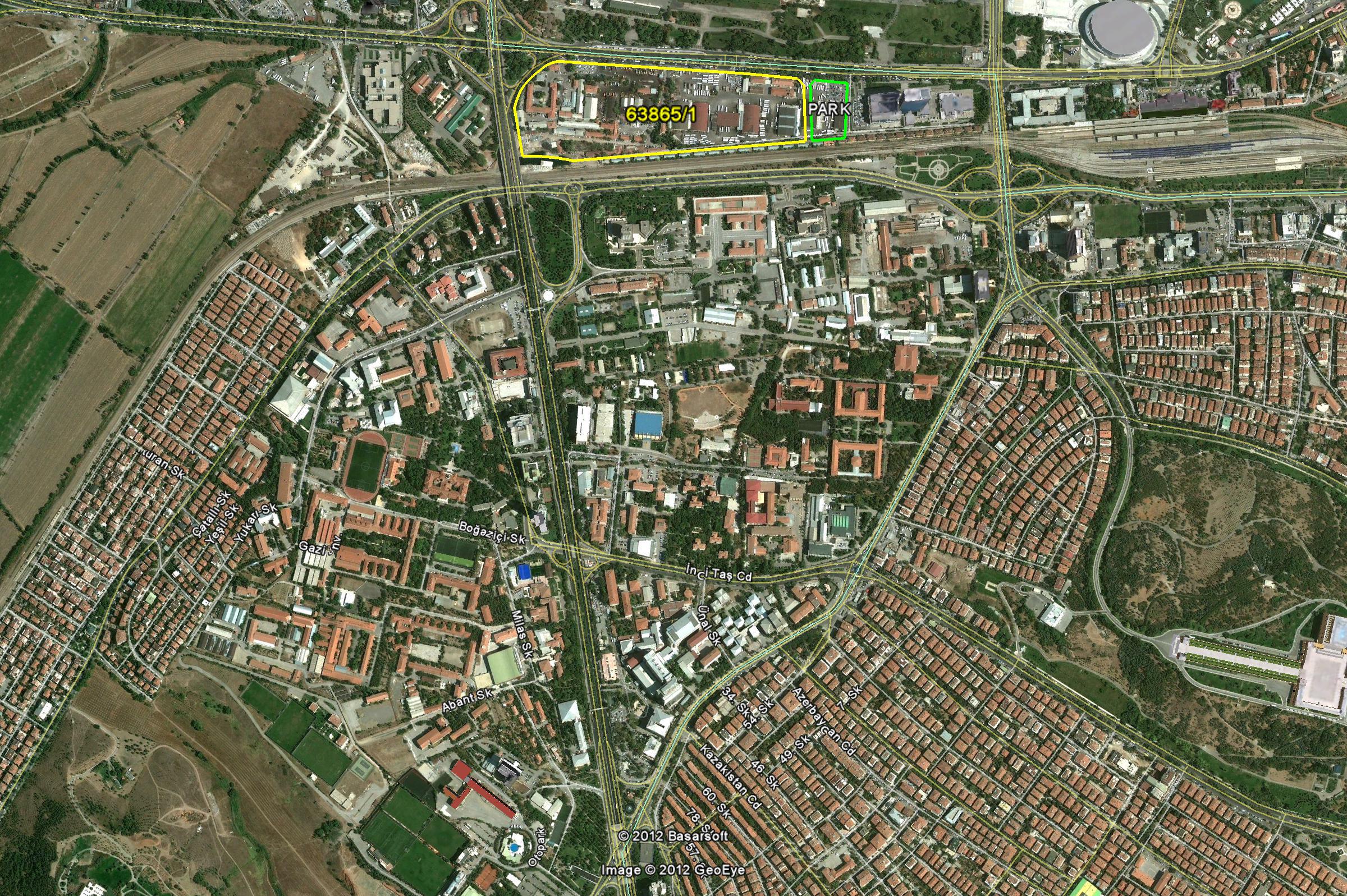 63865/2
*ANKARA ÜNİVERSİTESİ
*GAZİ ÜNİVERSİTESİ
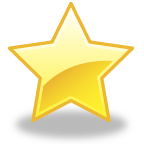 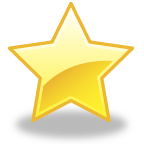 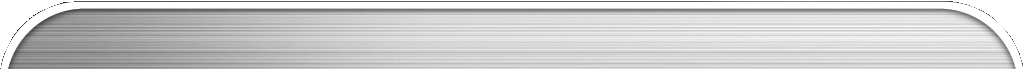 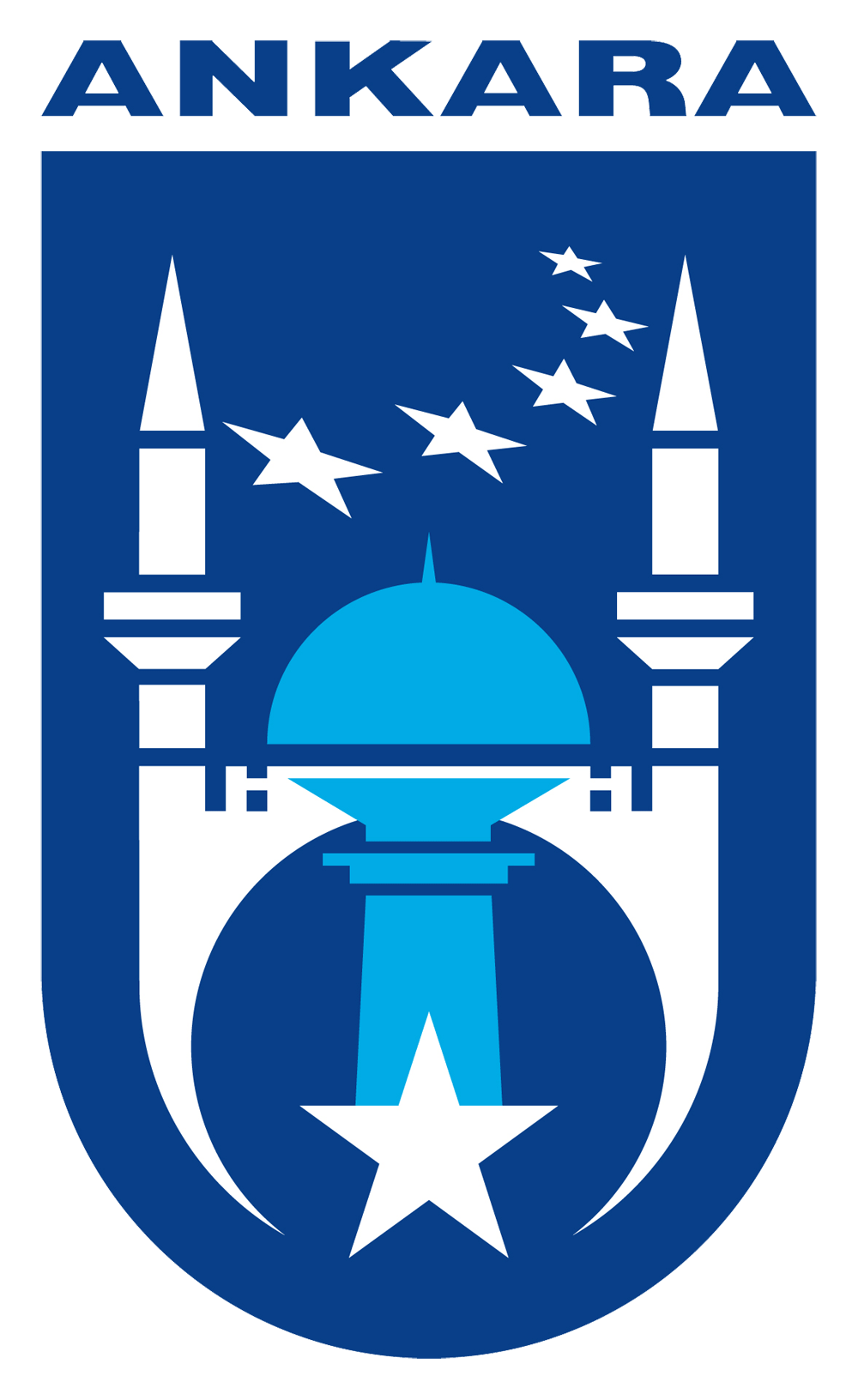 Ankara Büyükşehir Belediyesi
www.ankara.bel.tr
AŞOT KDGPA – 63865/2 PARSEL
STRATEJİK KONUMU
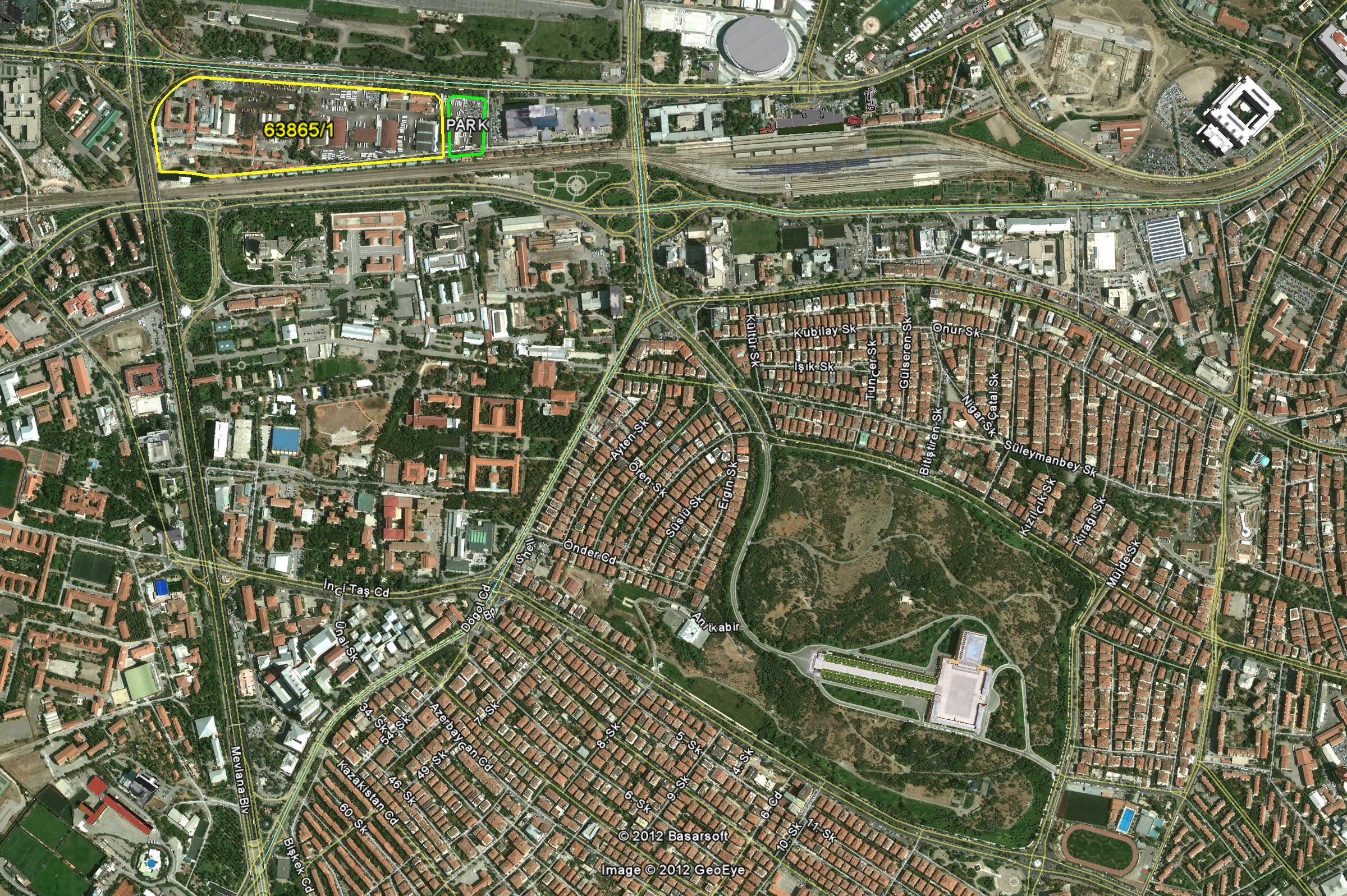 63865/2
* ANITKABİR
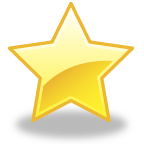 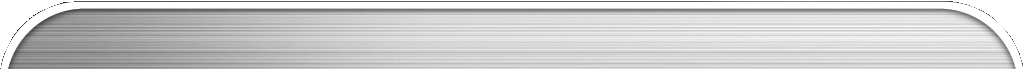 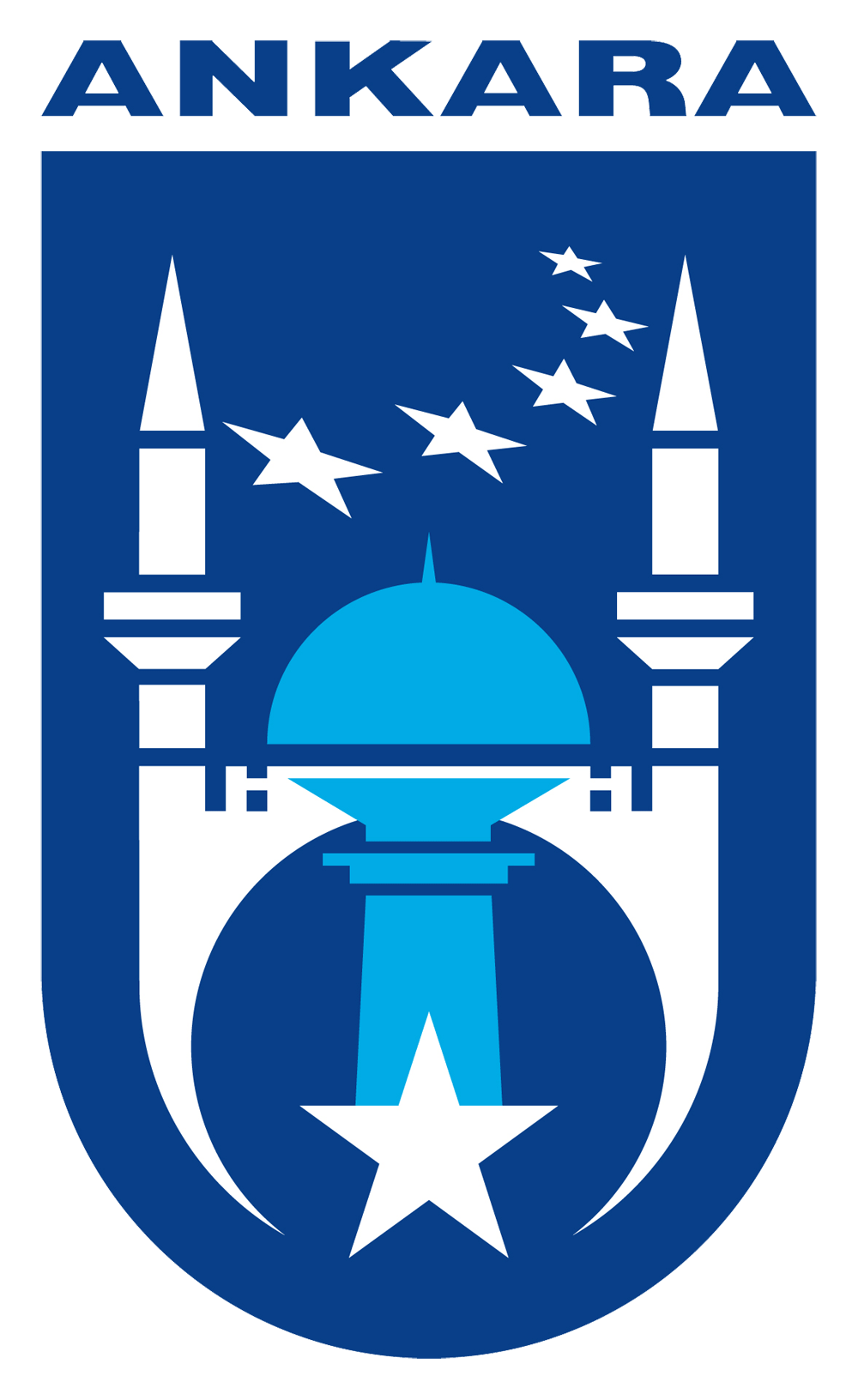 Ankara Büyükşehir Belediyesi
www.ankara.bel.tr
AŞOT KDGPA – 63865/2 PARSEL
STRATEJİK KONUMU
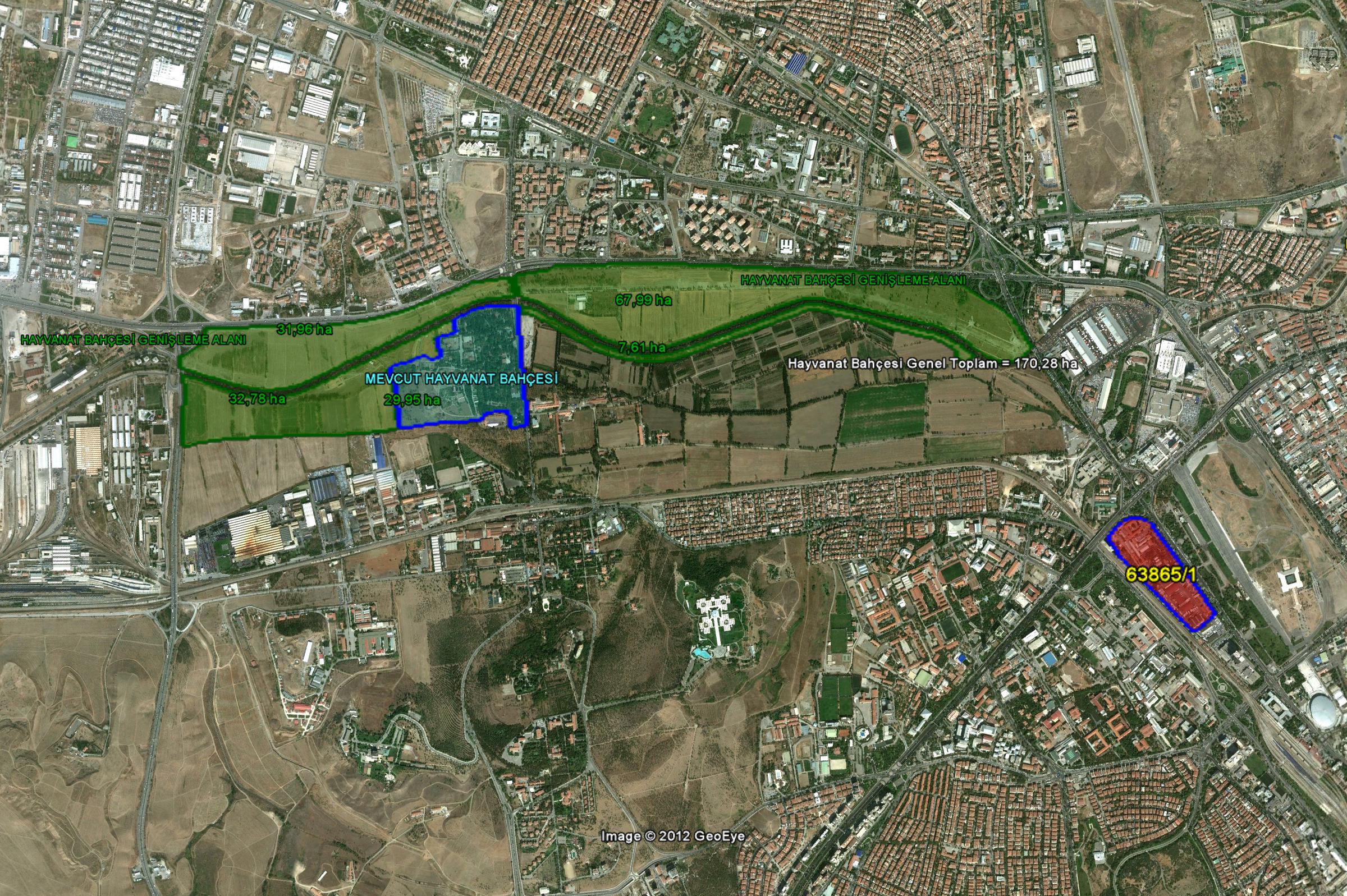 *AOÇ HAYVANAT BAHÇESİ
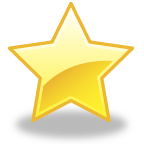 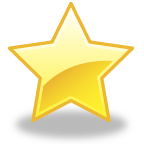 63865/2
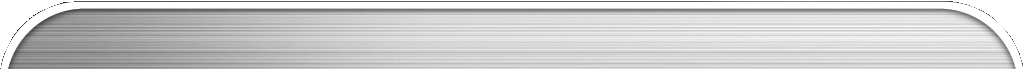 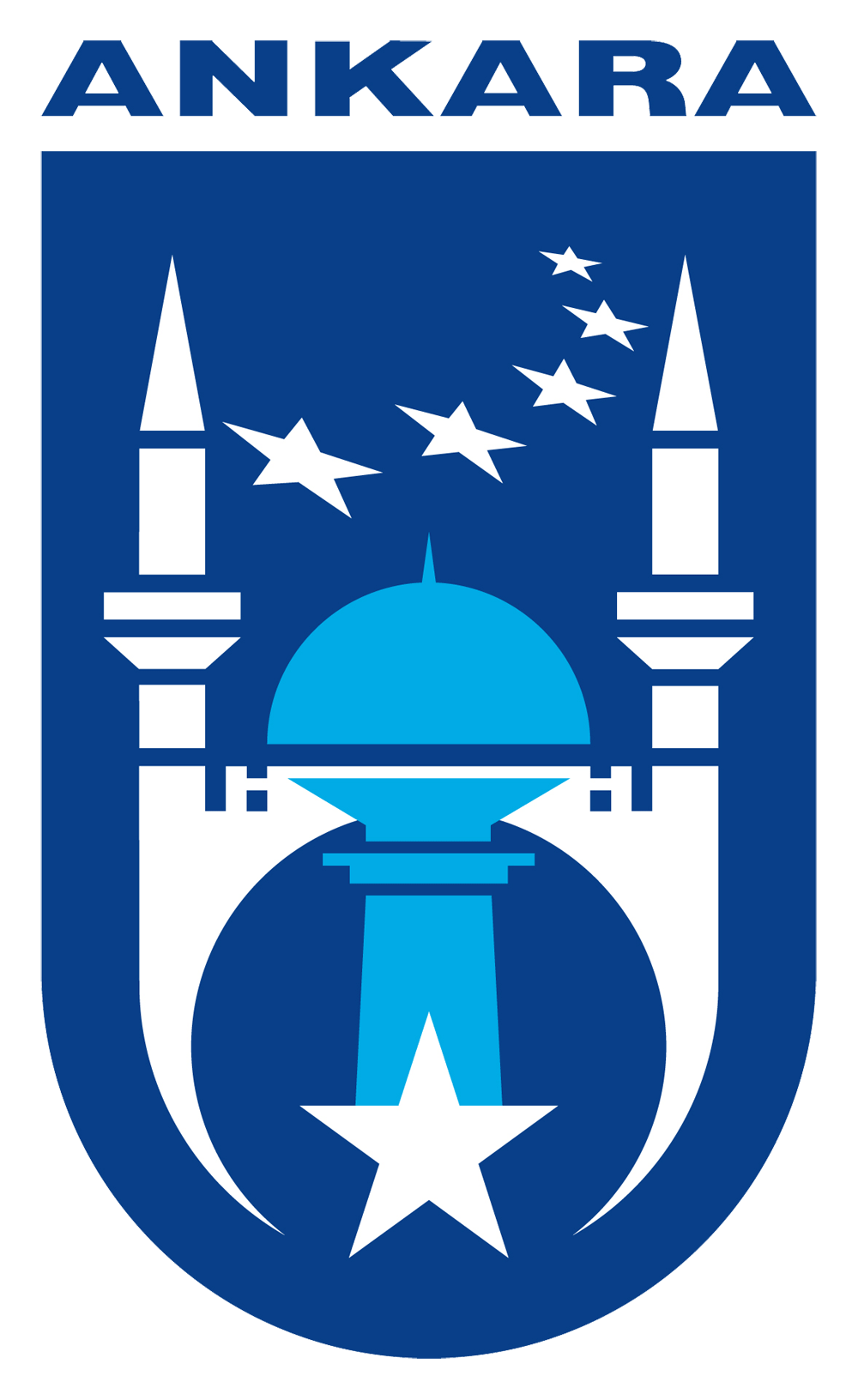 Ankara Büyükşehir Belediyesi
www.ankara.bel.tr
AŞOT KDGPA – 63865/2 PARSEL
STRATEJİK KONUMU
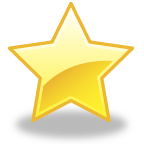 *AOÇ HAYVANAT BAHÇESİ
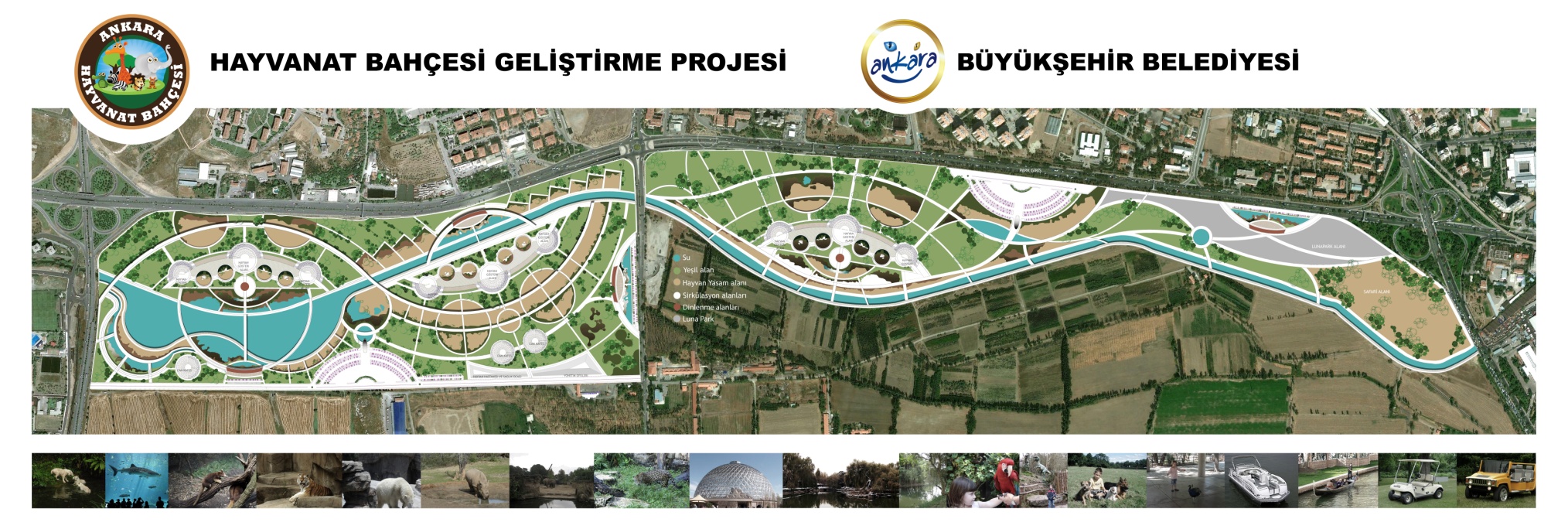 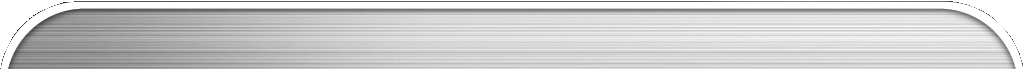 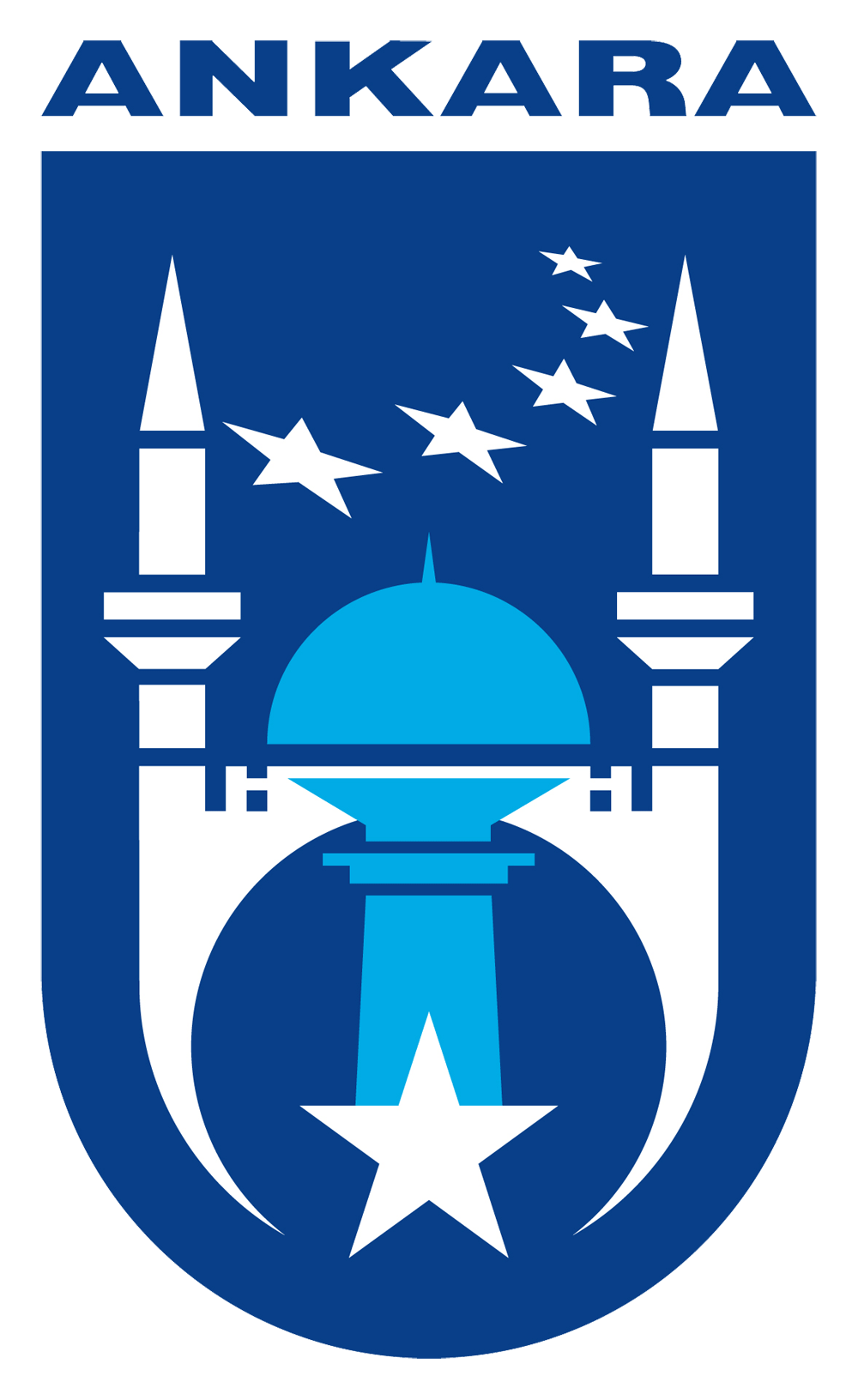 Ankara Büyükşehir Belediyesi
www.ankara.bel.tr
AŞOT KDGPA – 63865/2 PARSEL
STRATEJİK KONUMU
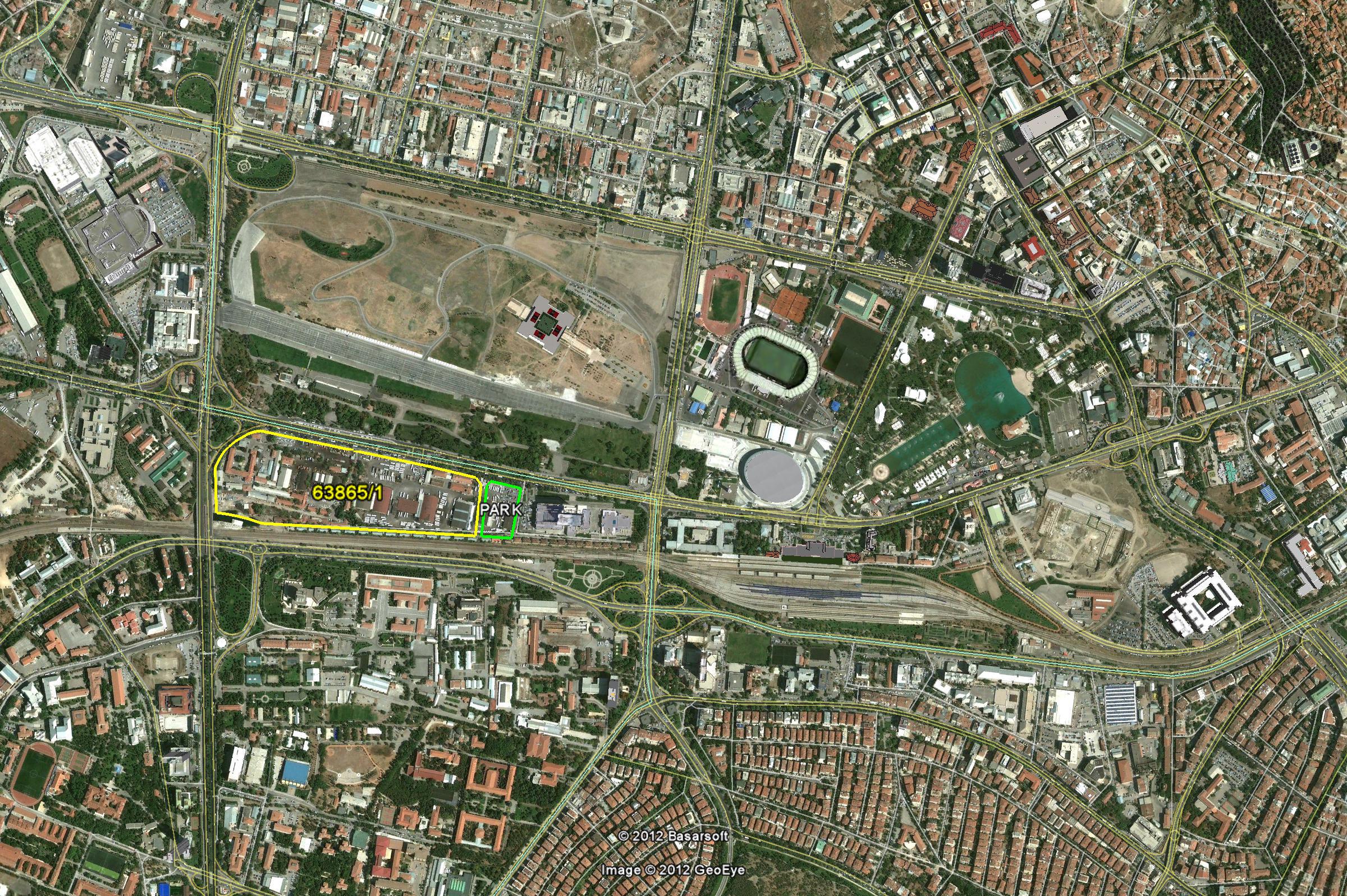 63865/2
*ANKARA TREN GARI
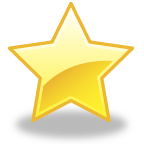 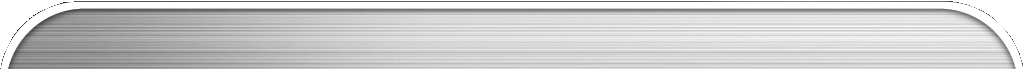 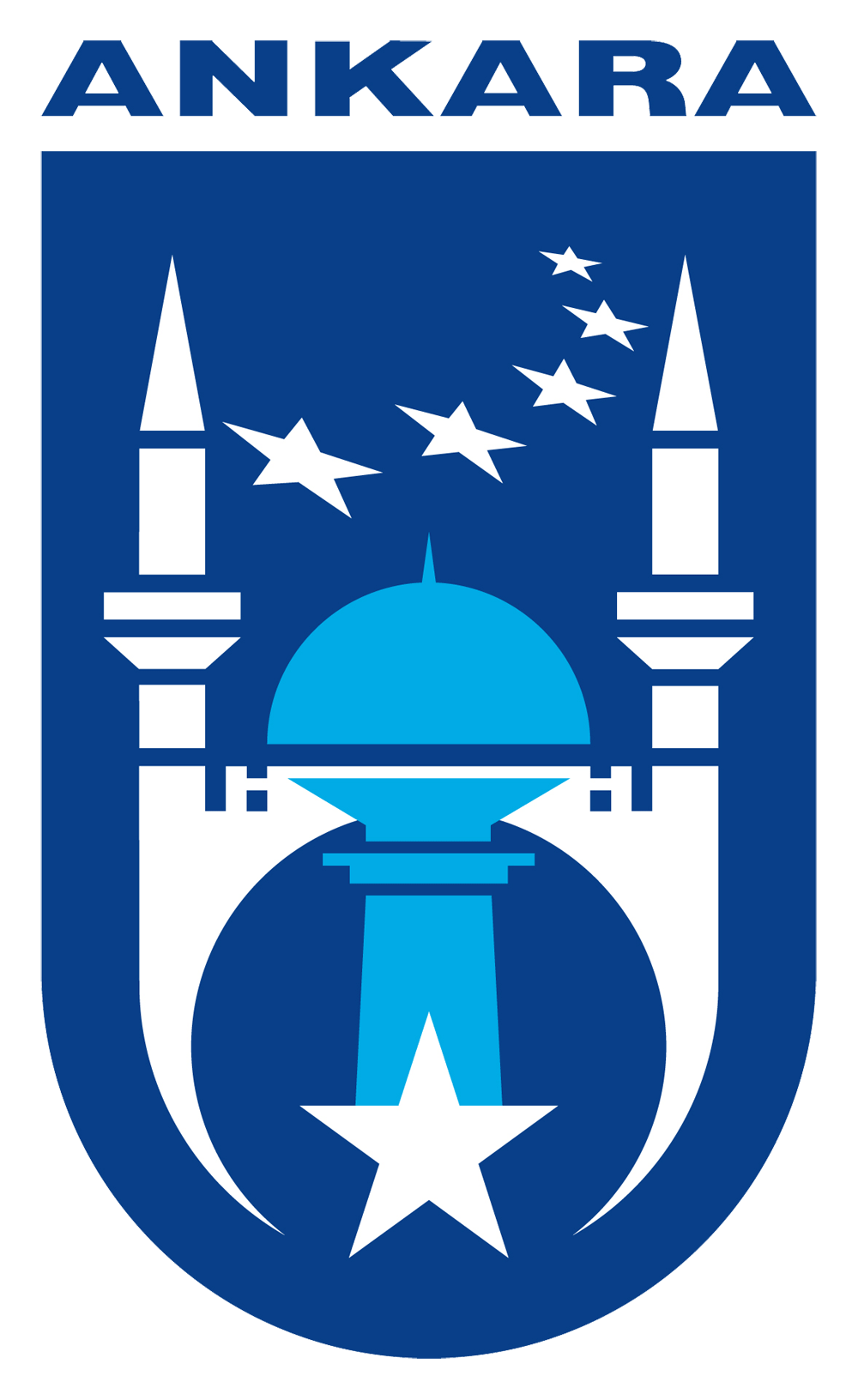 Ankara Büyükşehir Belediyesi
www.ankara.bel.tr
AŞOT KDGPA – 63865/2 PARSEL
STRATEJİK KONUMU
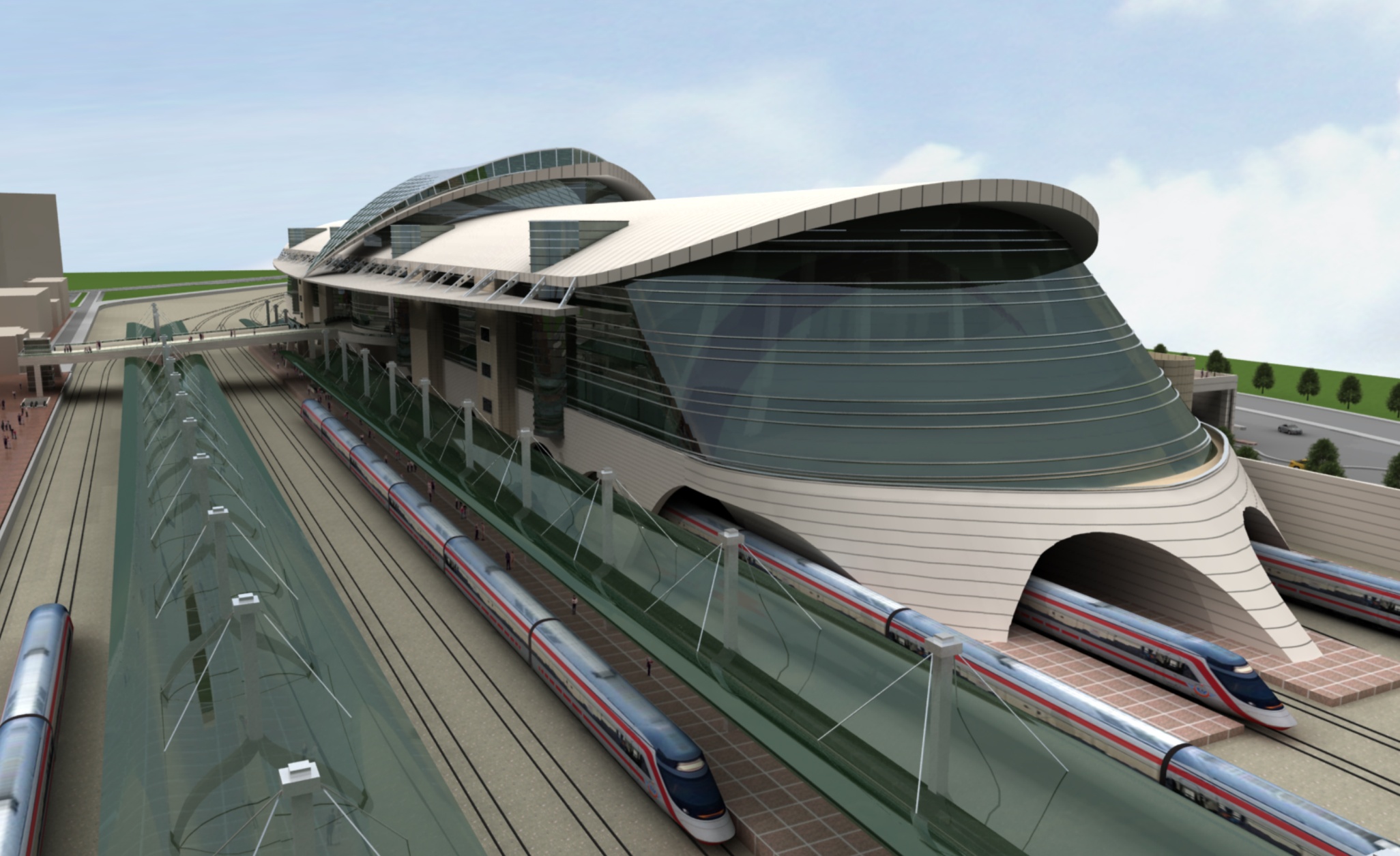 *YENİ TREN GARI TASARIMI
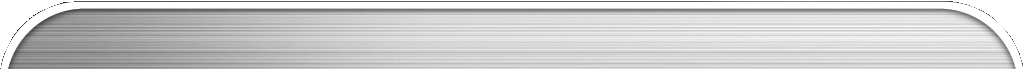 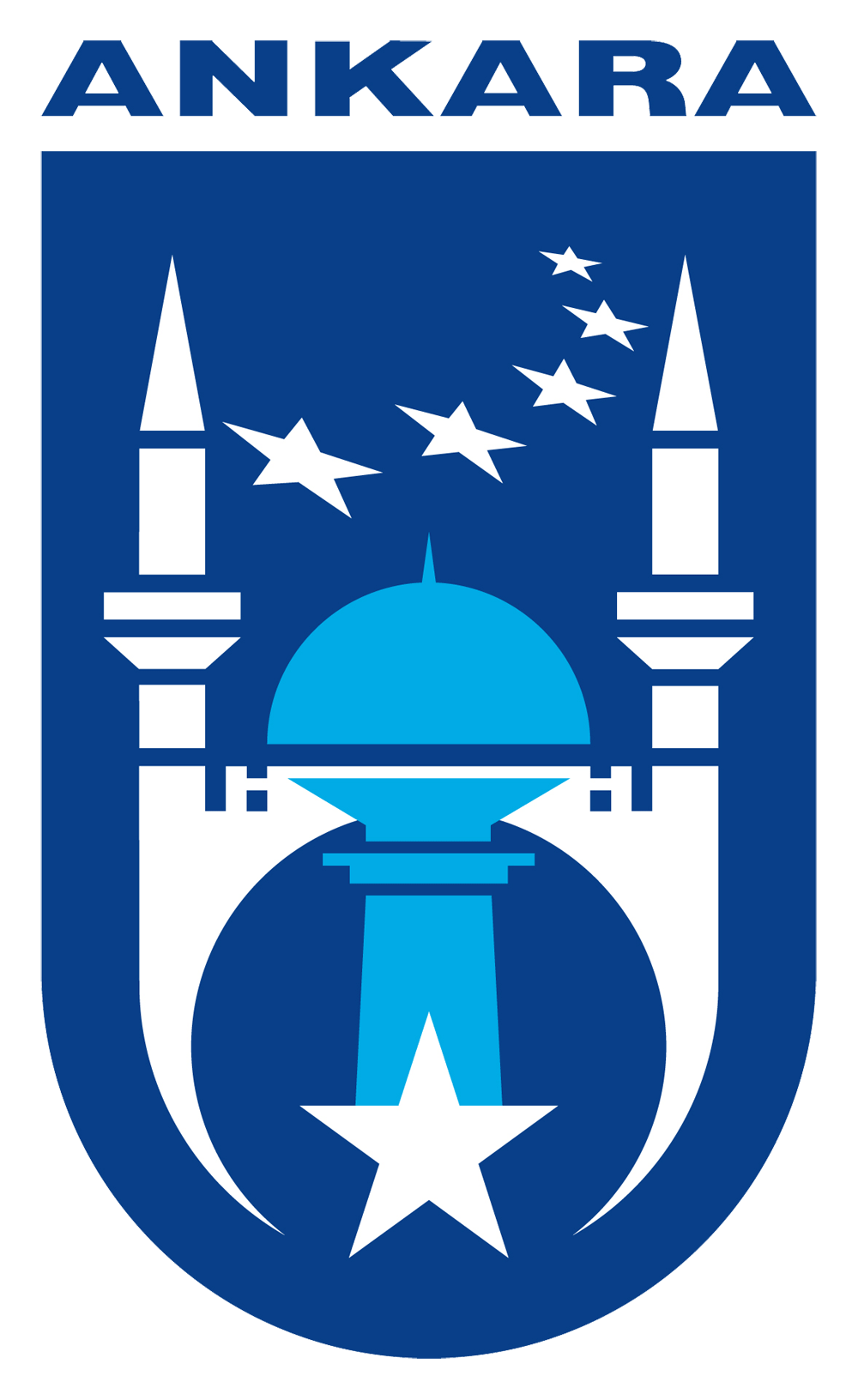 Ankara Büyükşehir Belediyesi
www.ankara.bel.tr
AŞOT KDGPA – 63865/2 PARSEL
STRATEJİK KONUMU
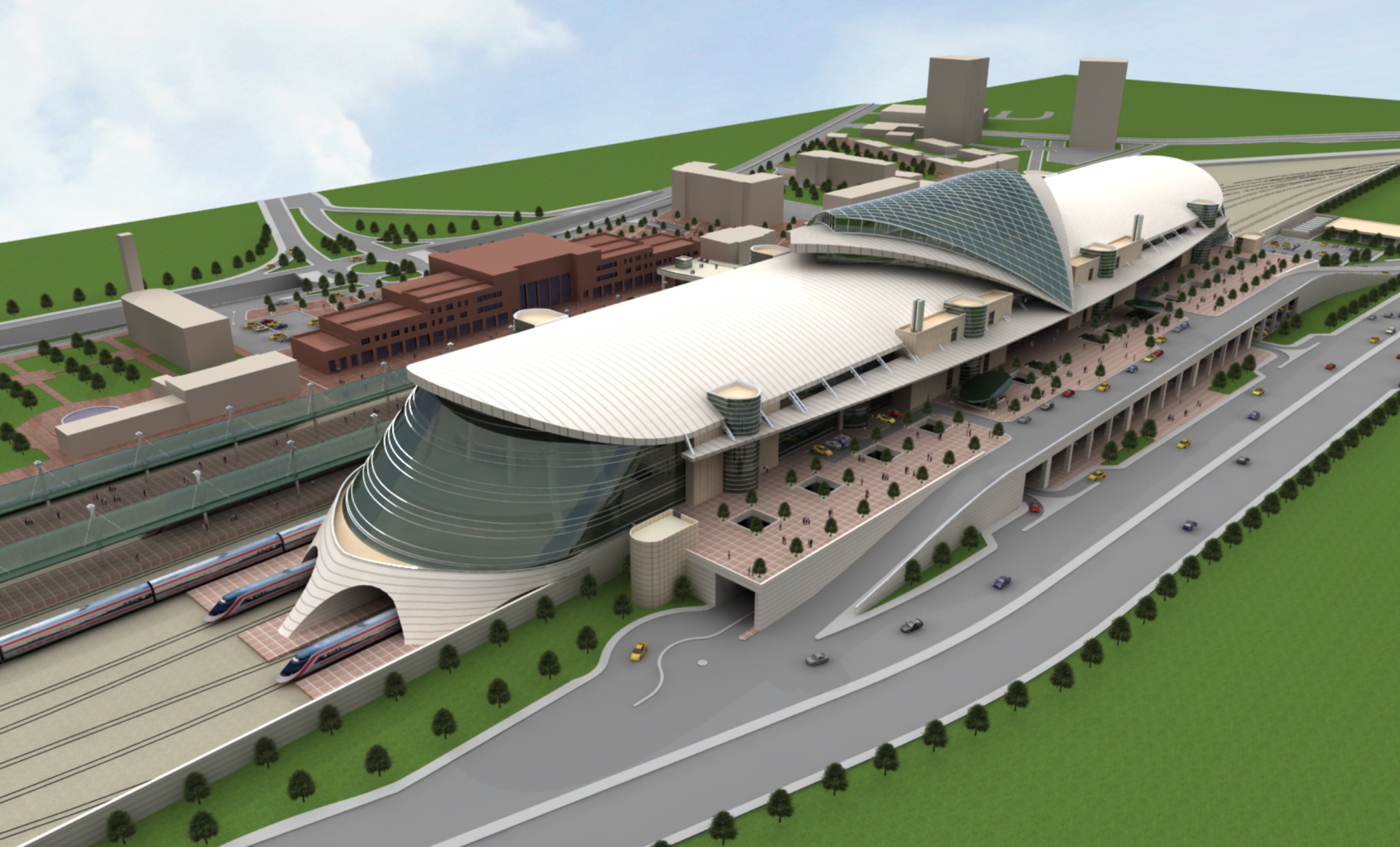 *YENİ TREN GARI TASARIMI
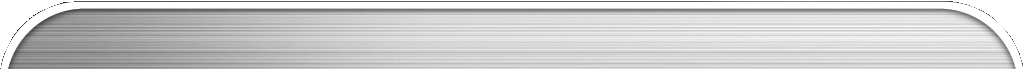 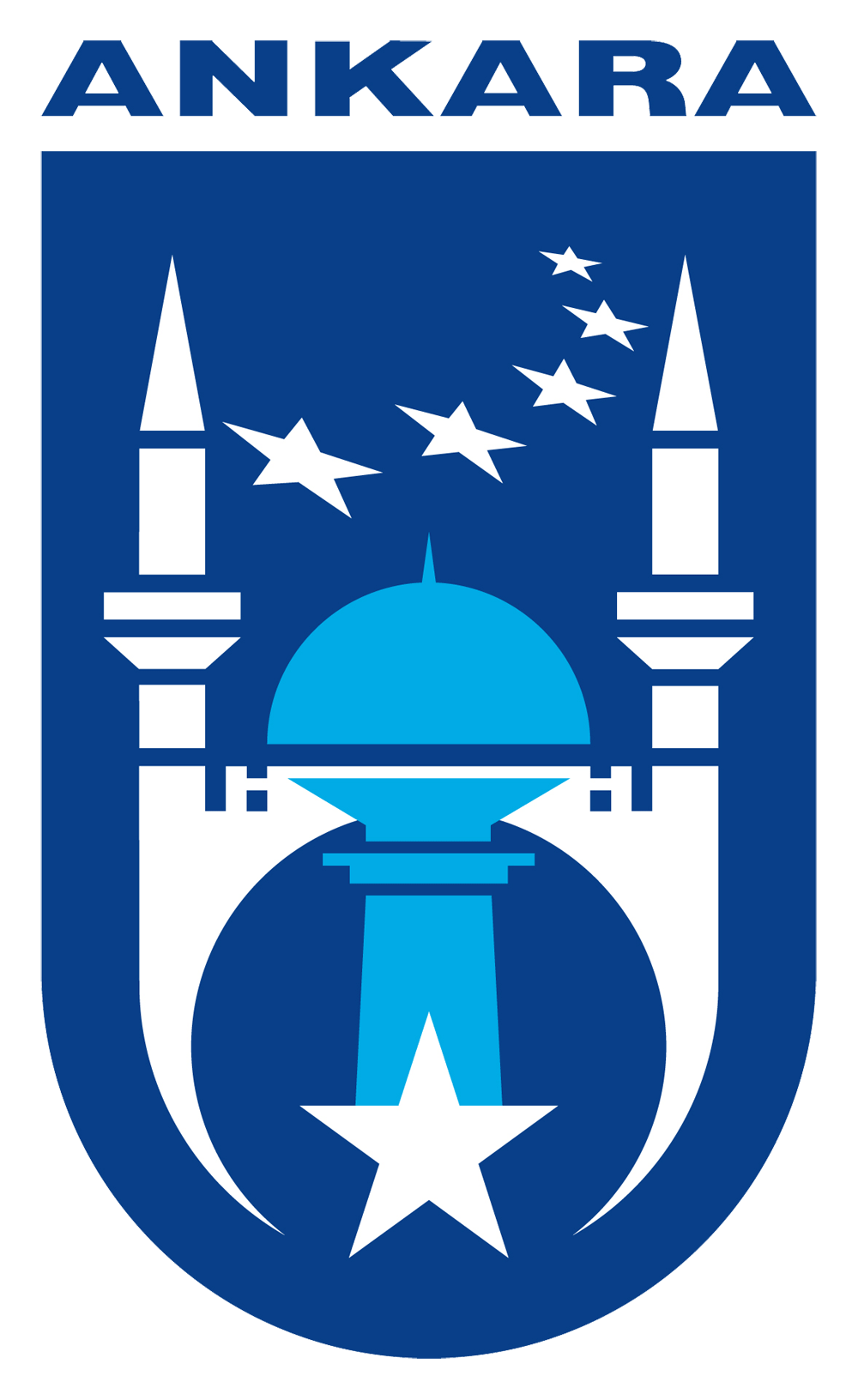 Ankara Büyükşehir Belediyesi
www.ankara.bel.tr
AŞOT KDGPA – 63865/2 PARSEL
STRATEJİK KONUMU
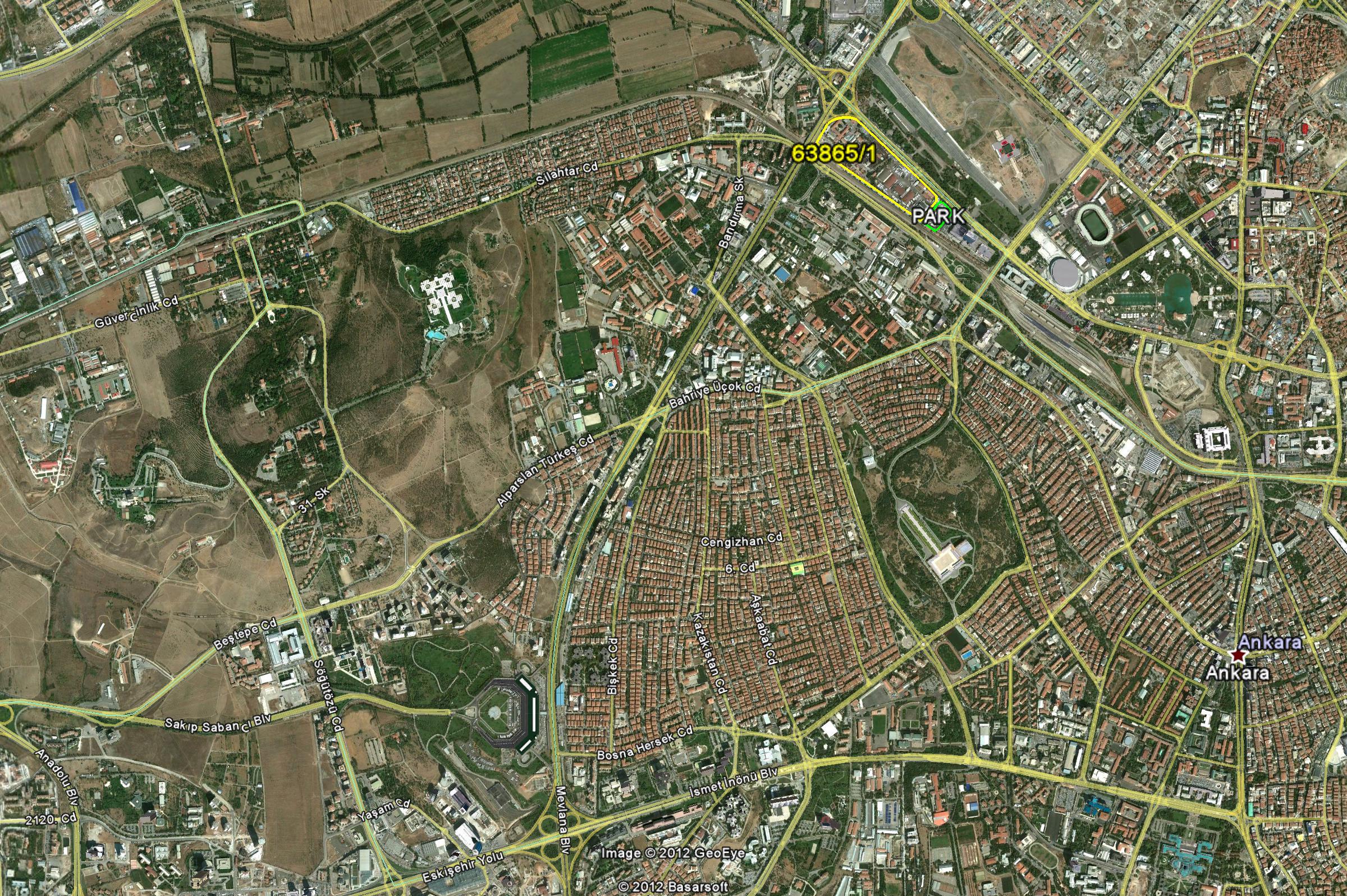 63865/2
*AŞTİ
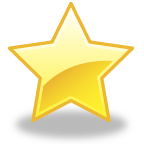 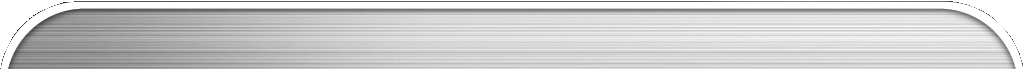 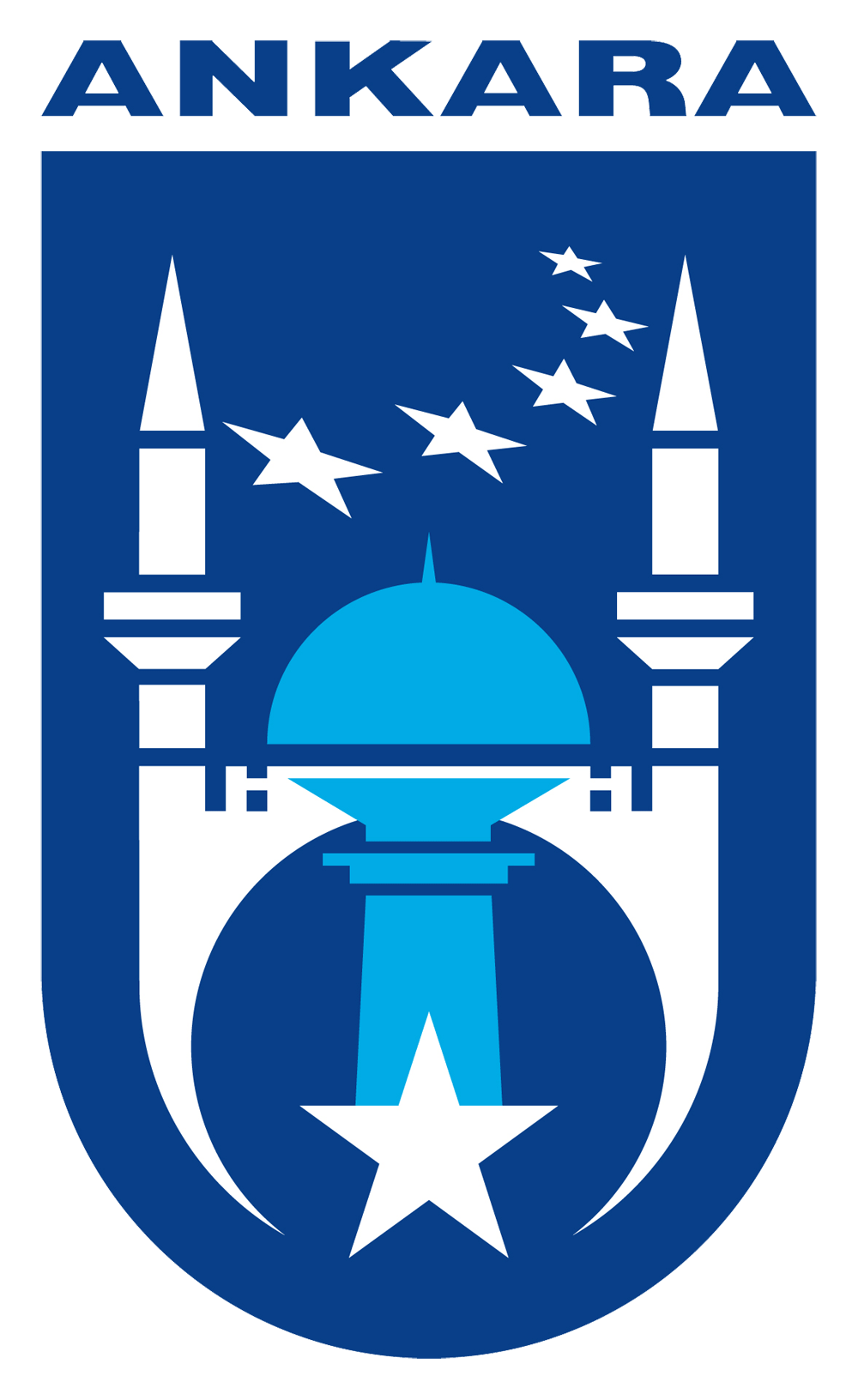 Ankara Büyükşehir Belediyesi
www.ankara.bel.tr
AŞOT KDGPA – 63865/2 PARSEL
STRATEJİK KONUMU
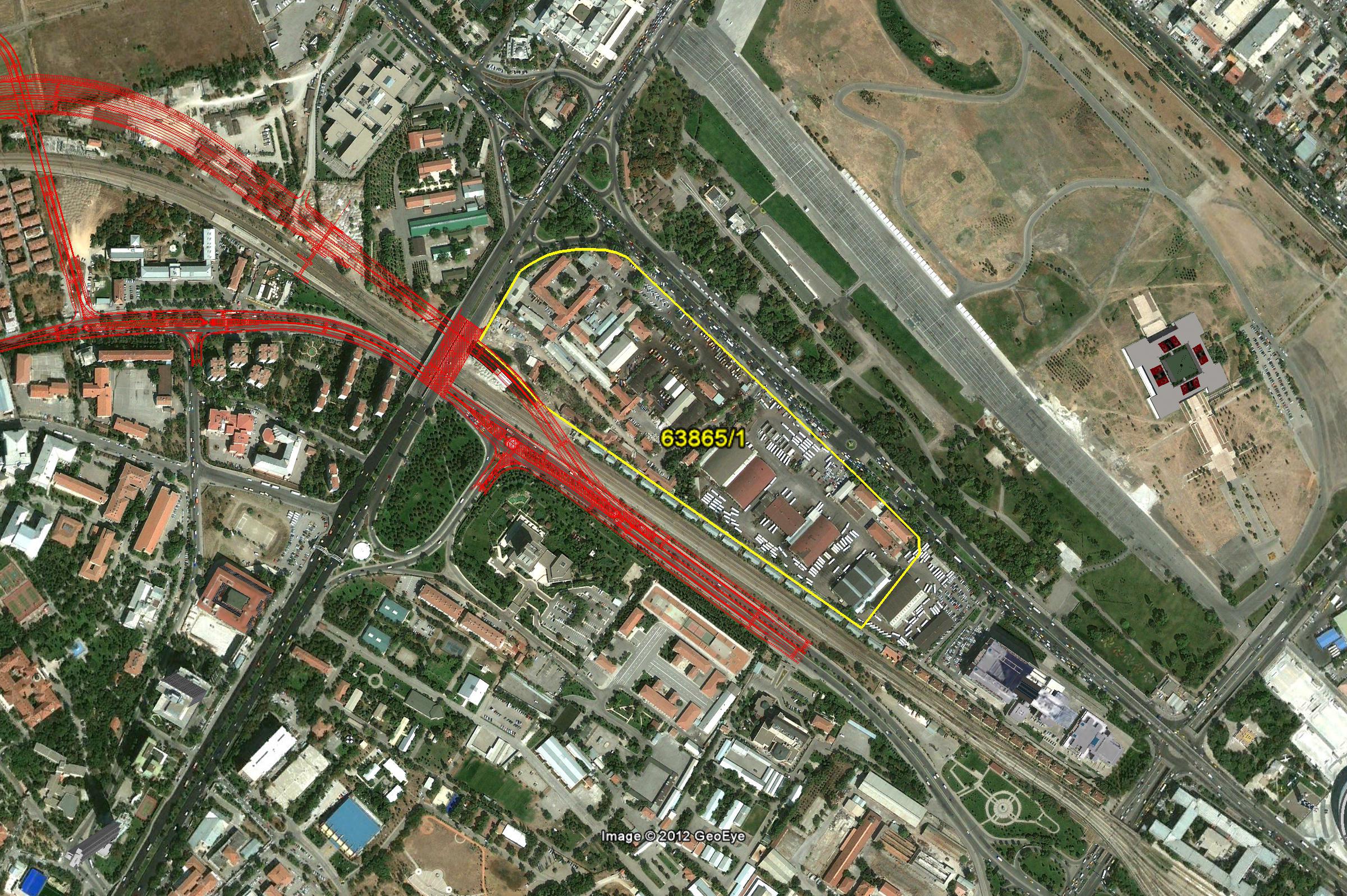 *ÇİFLİK BULVARI
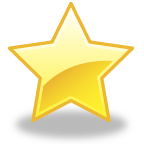 63865/2
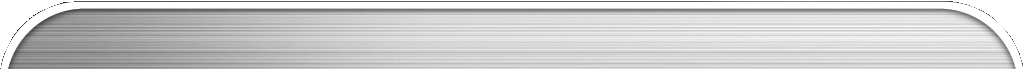 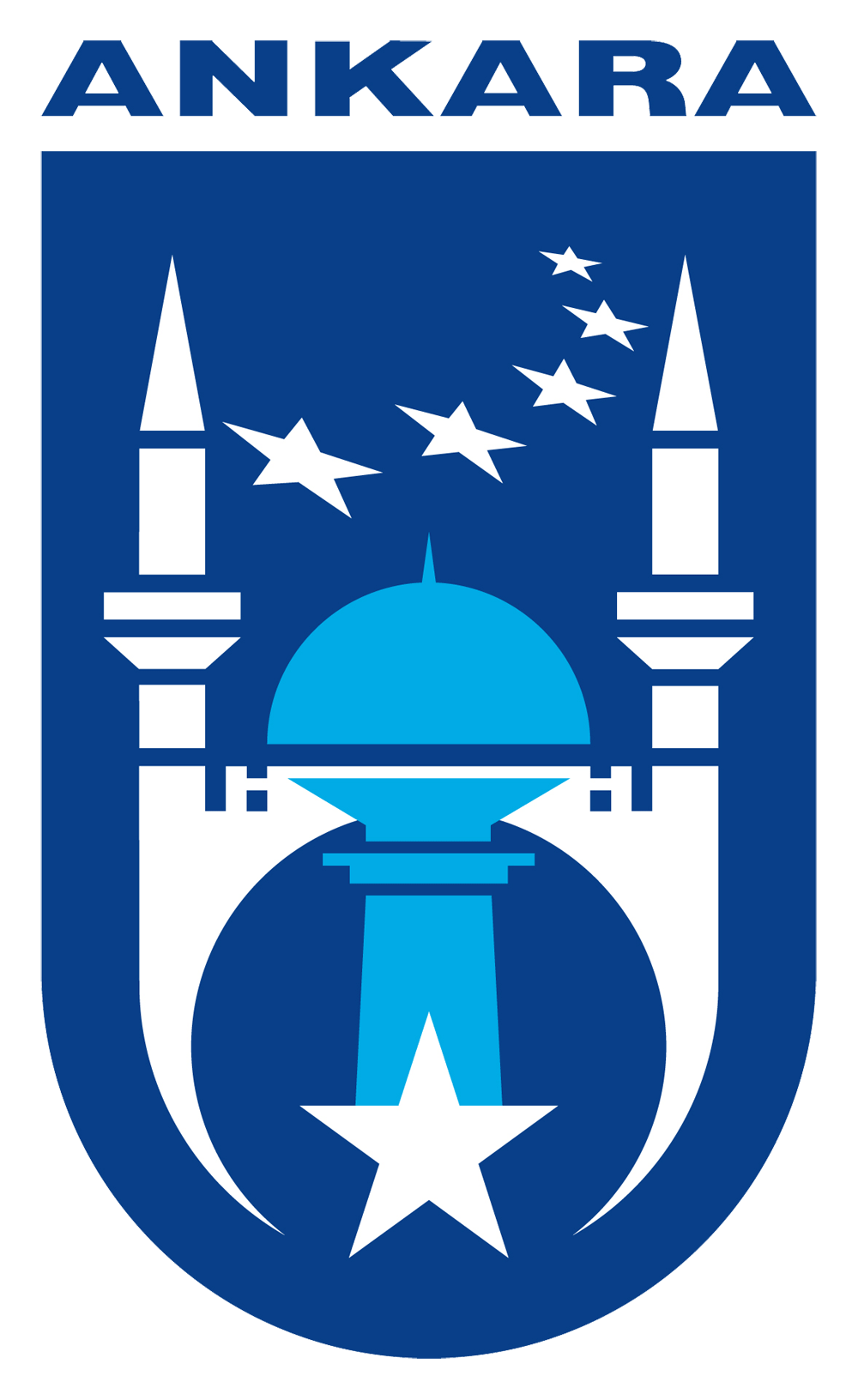 Ankara Büyükşehir Belediyesi
www.ankara.bel.tr
AŞOT KDGPA – 63865/2 PARSEL
STRATEJİK KONUMU
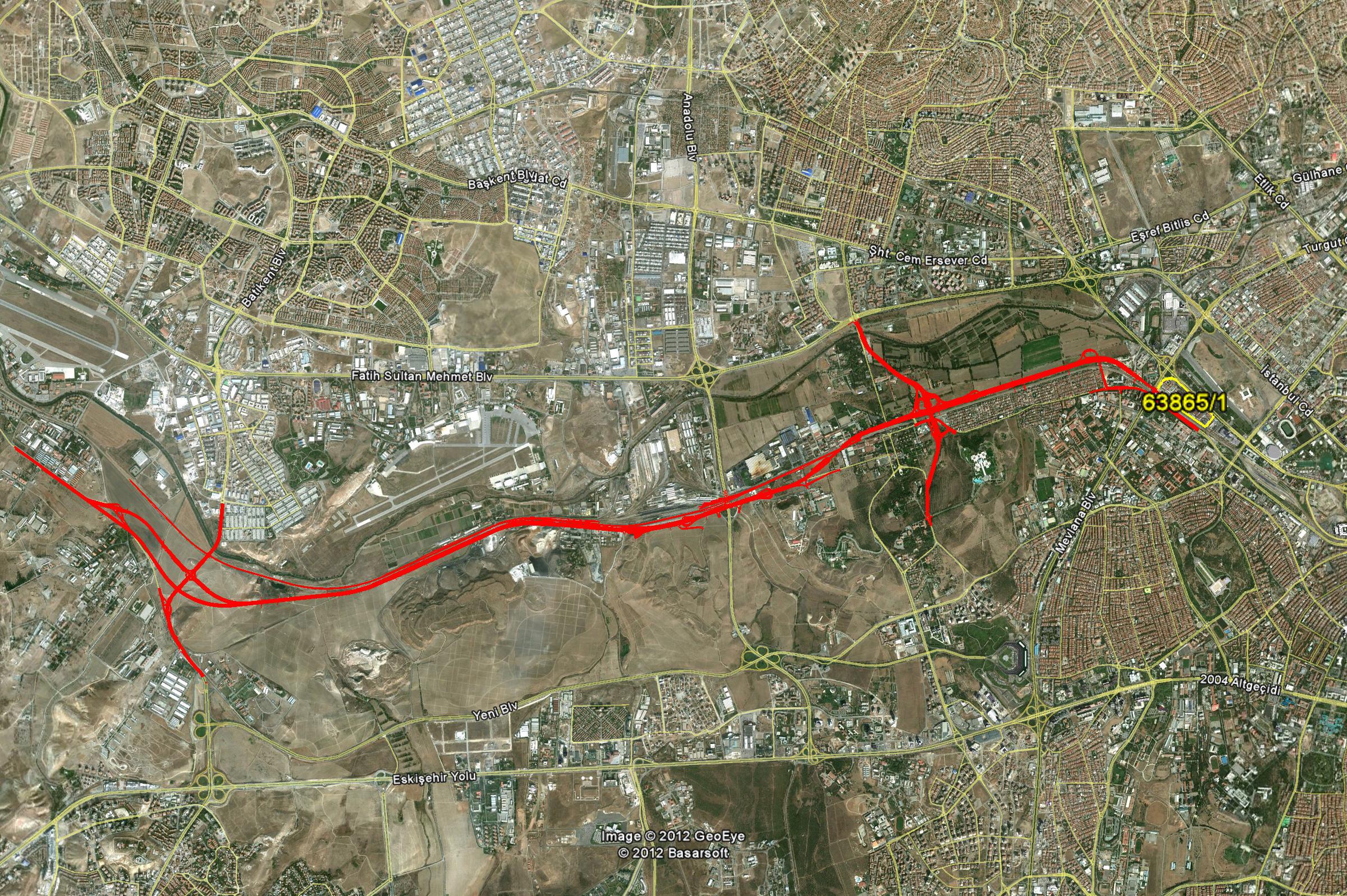 *ÇİFLİK BULVARI
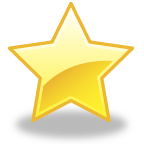 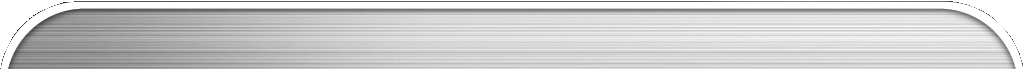 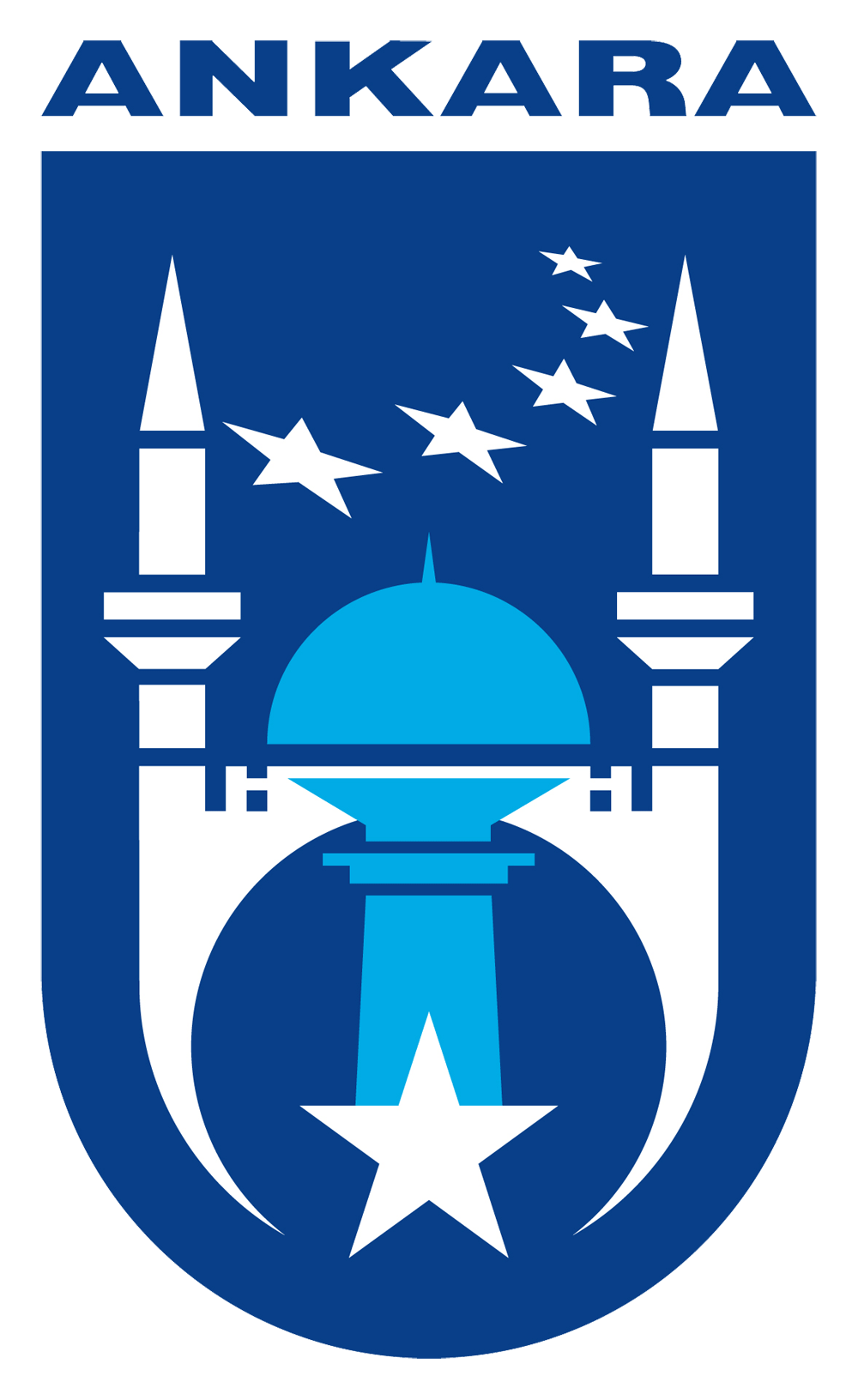 Ankara Büyükşehir Belediyesi
www.ankara.bel.tr
AŞOT KDGPA – 63865/2 PARSEL
STRATEJİK KONUMU
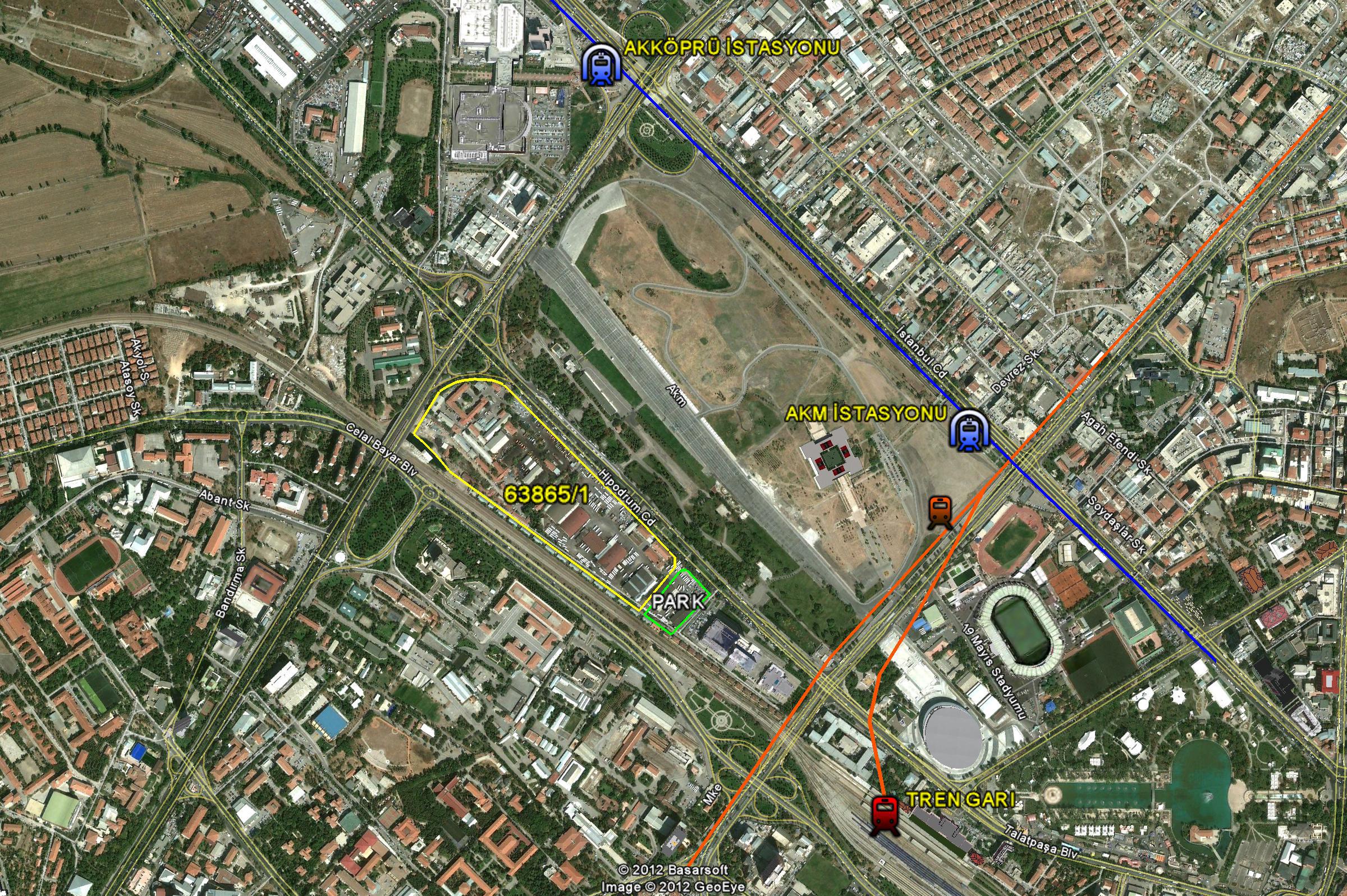 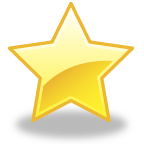 *METRO ULAŞIM AĞI
63865/2
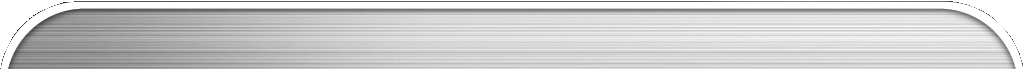 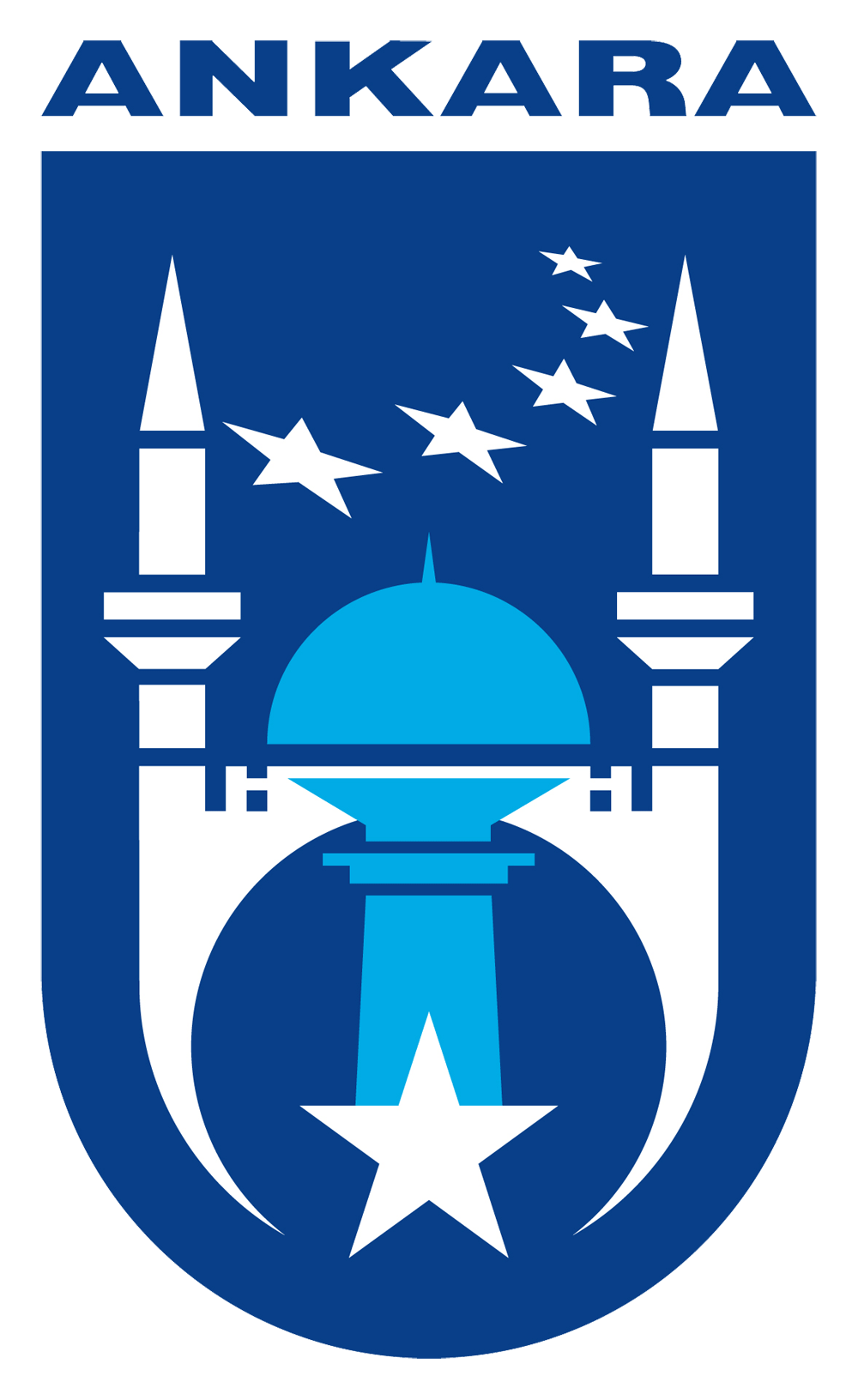 Ankara Büyükşehir Belediyesi
www.ankara.bel.tr
AŞOT KDGPA – 63865/2 PARSEL
STRATEJİK KONUMU
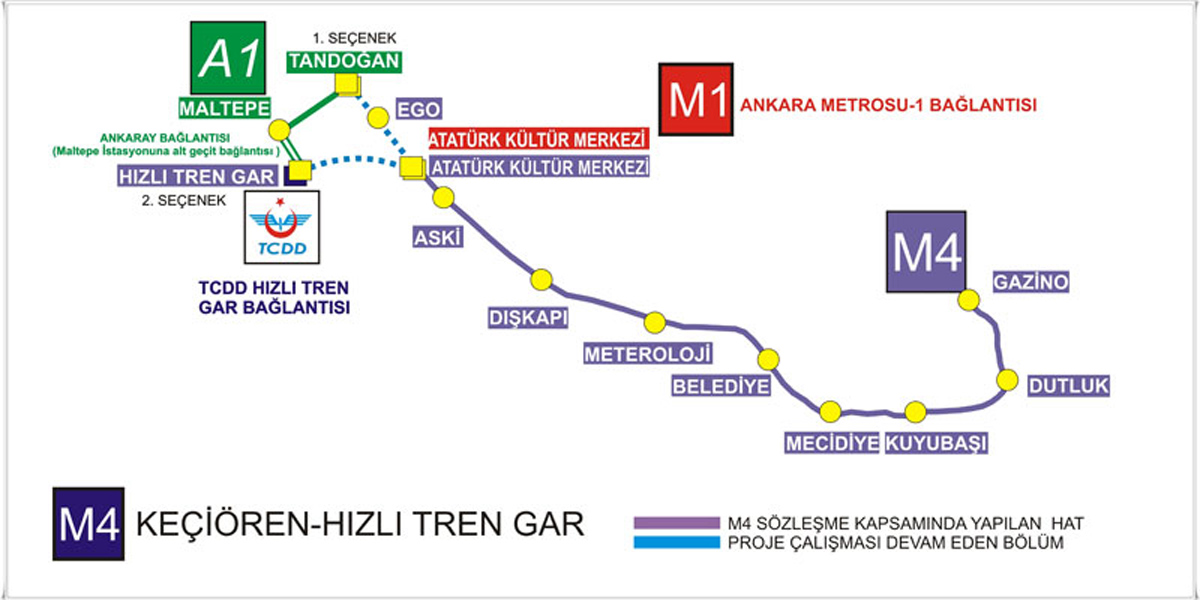 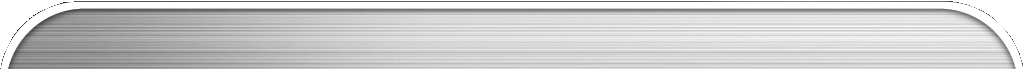 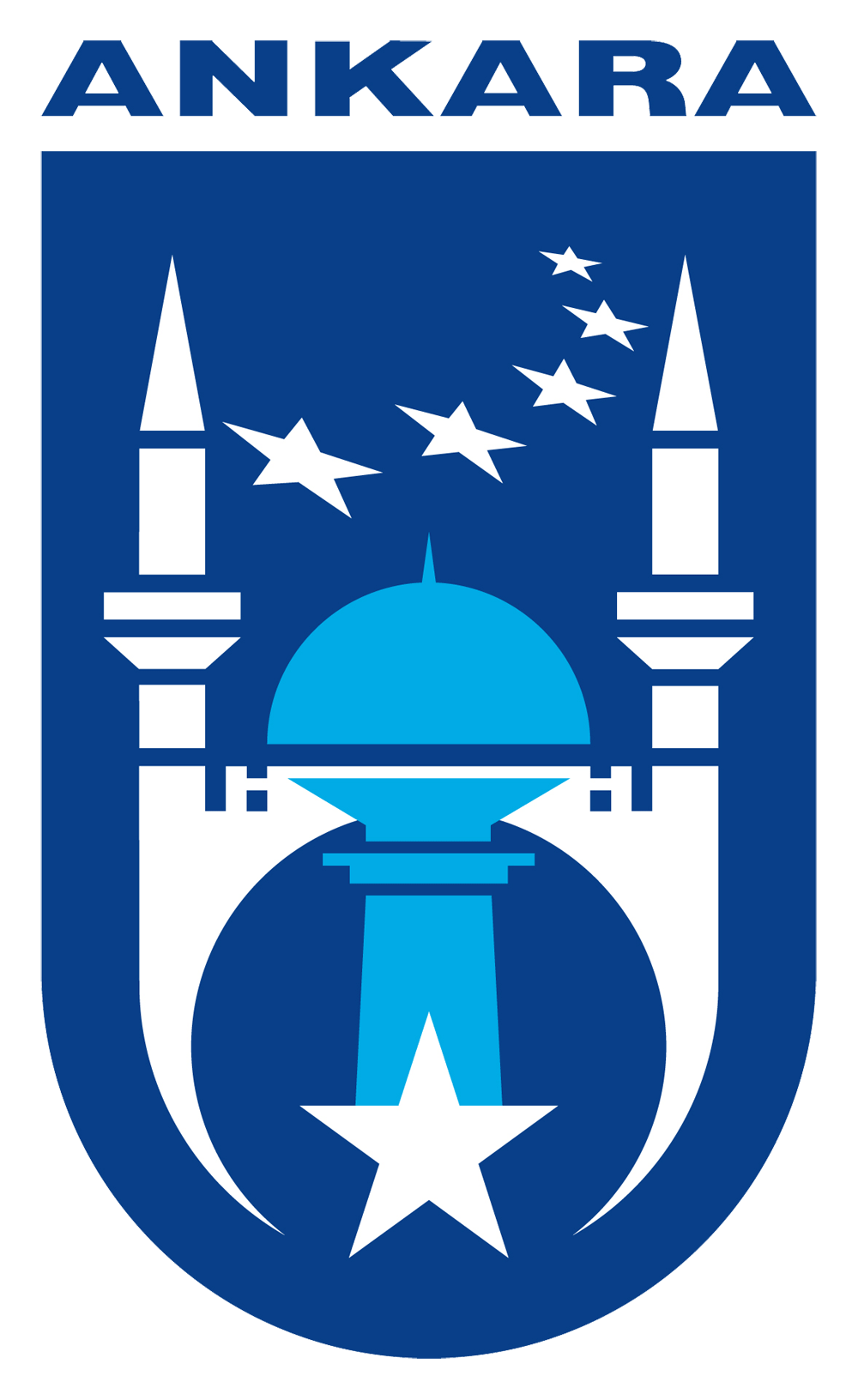 Ankara Büyükşehir Belediyesi
www.ankara.bel.tr
AŞOT KDGPA – 63865/2 PARSEL
STRATEJİK KONUMU
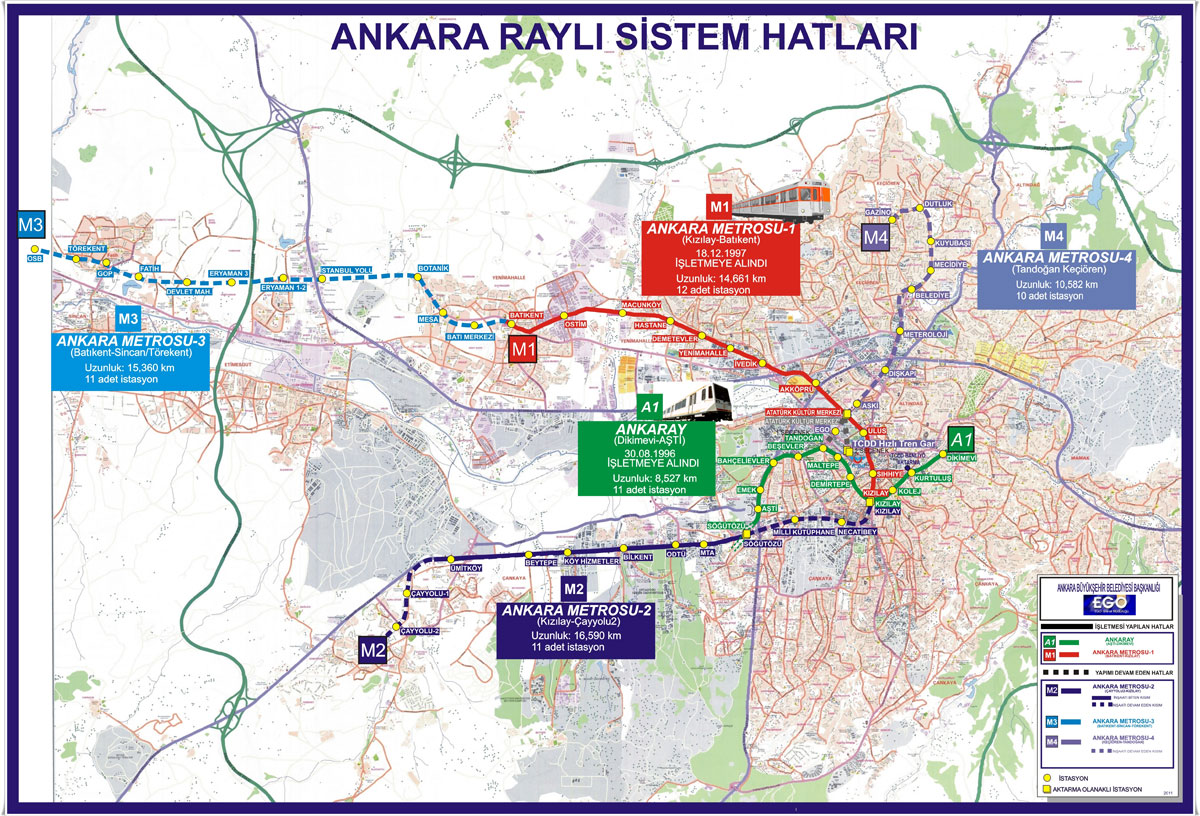 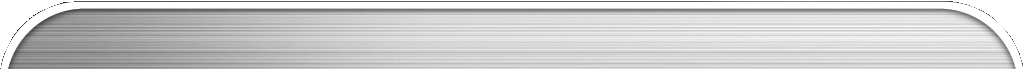 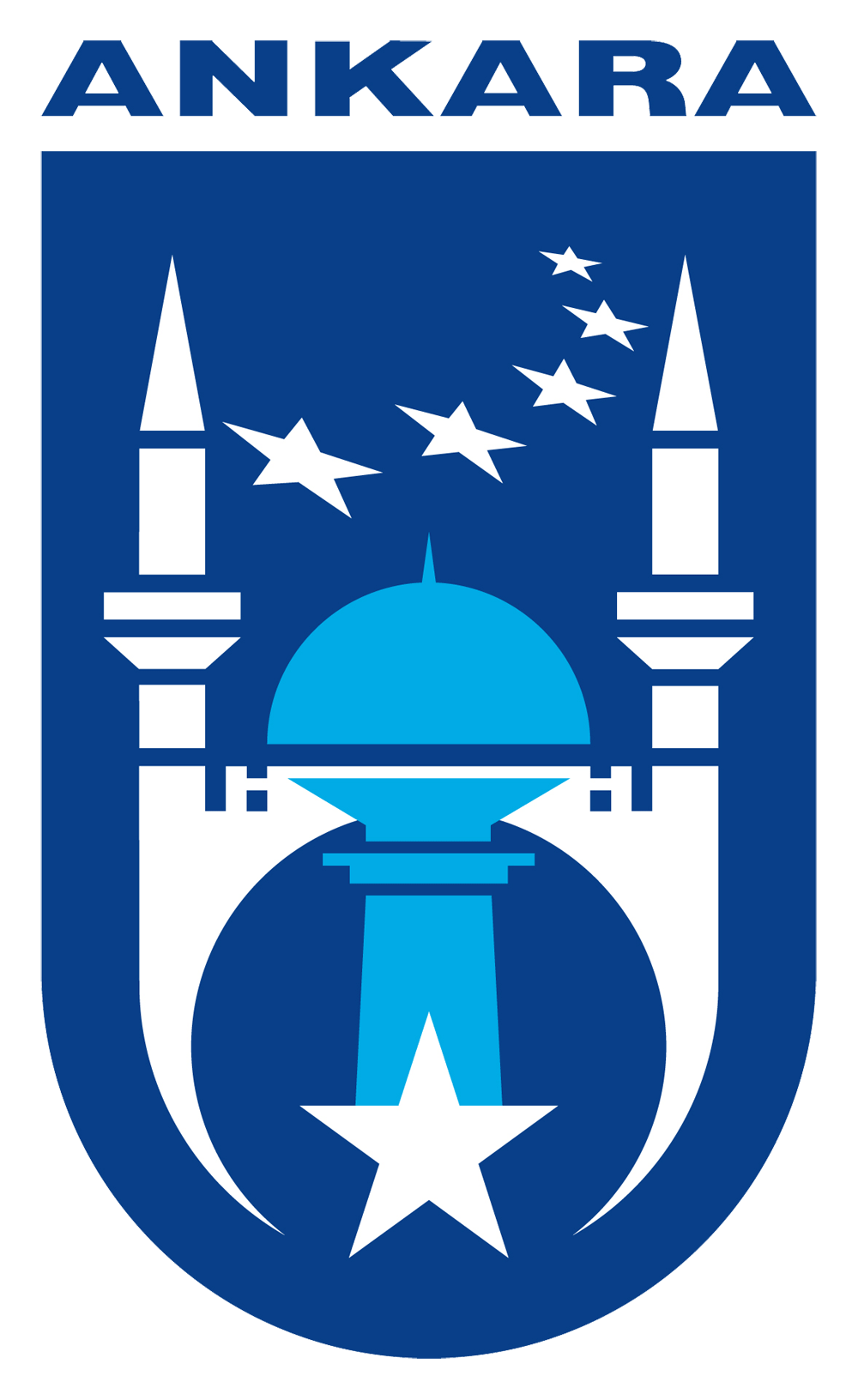 Ankara Büyükşehir Belediyesi
www.ankara.bel.tr
TEŞEKKÜRLER
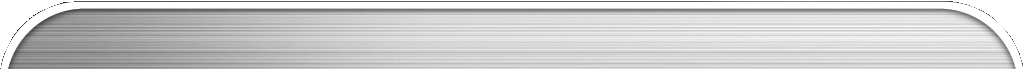 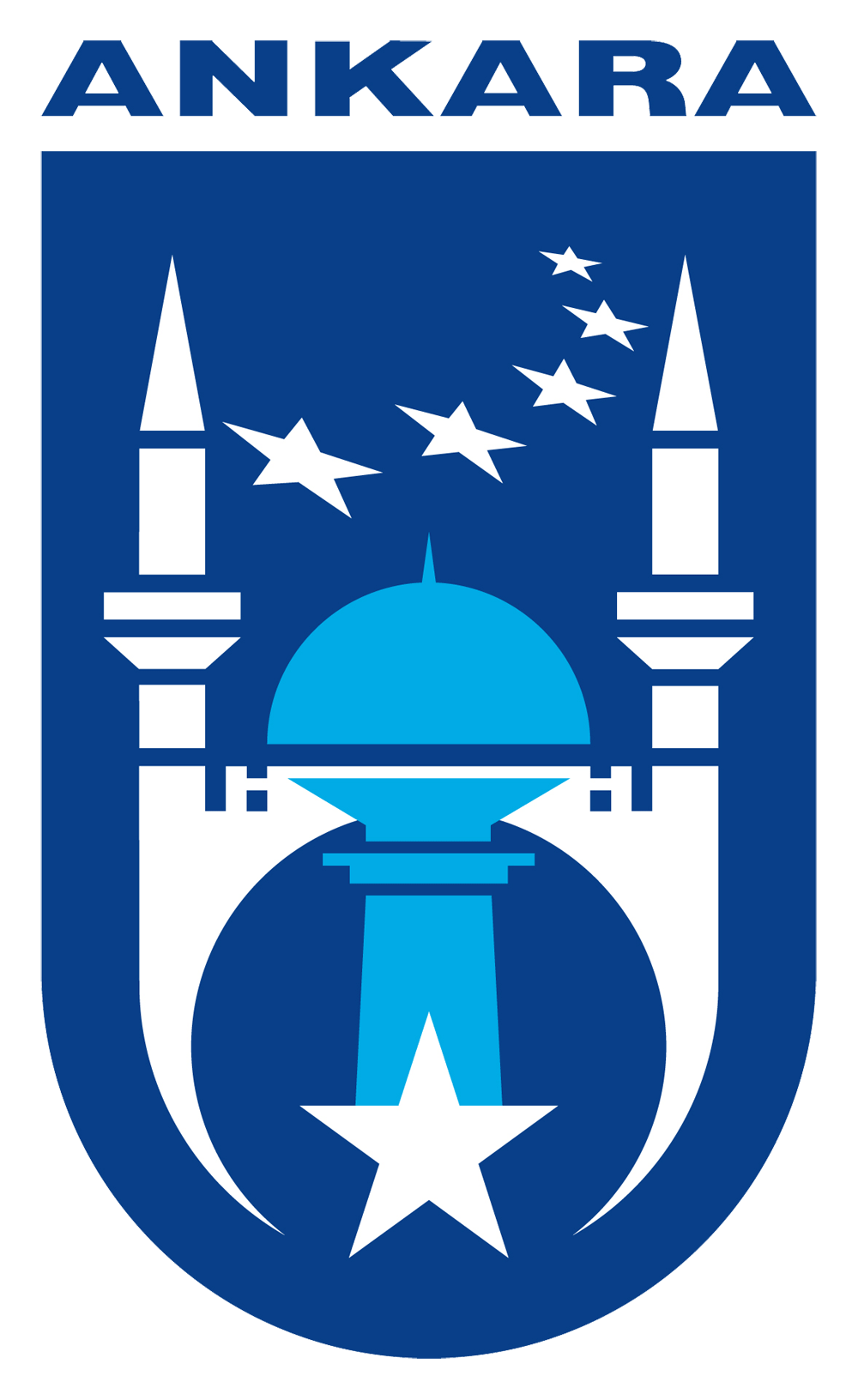 Ankara Büyükşehir Belediyesi
www.ankara.bel.tr